SEO for JavaScript Frameworksconnecting the dots between your frameworks and CMS
Jamie Alberico
[Speaker Notes: Make sure you use the font, “Poppins” throughout this deck. You’ll have been sent this but can also download for free here: https://fonts.google.com/specimen/Poppins?selection.family=Poppins:100,100i,200,200i,300,300i,400,400i,500,500i,600,600i,700,700i,800,800i,900,900i]
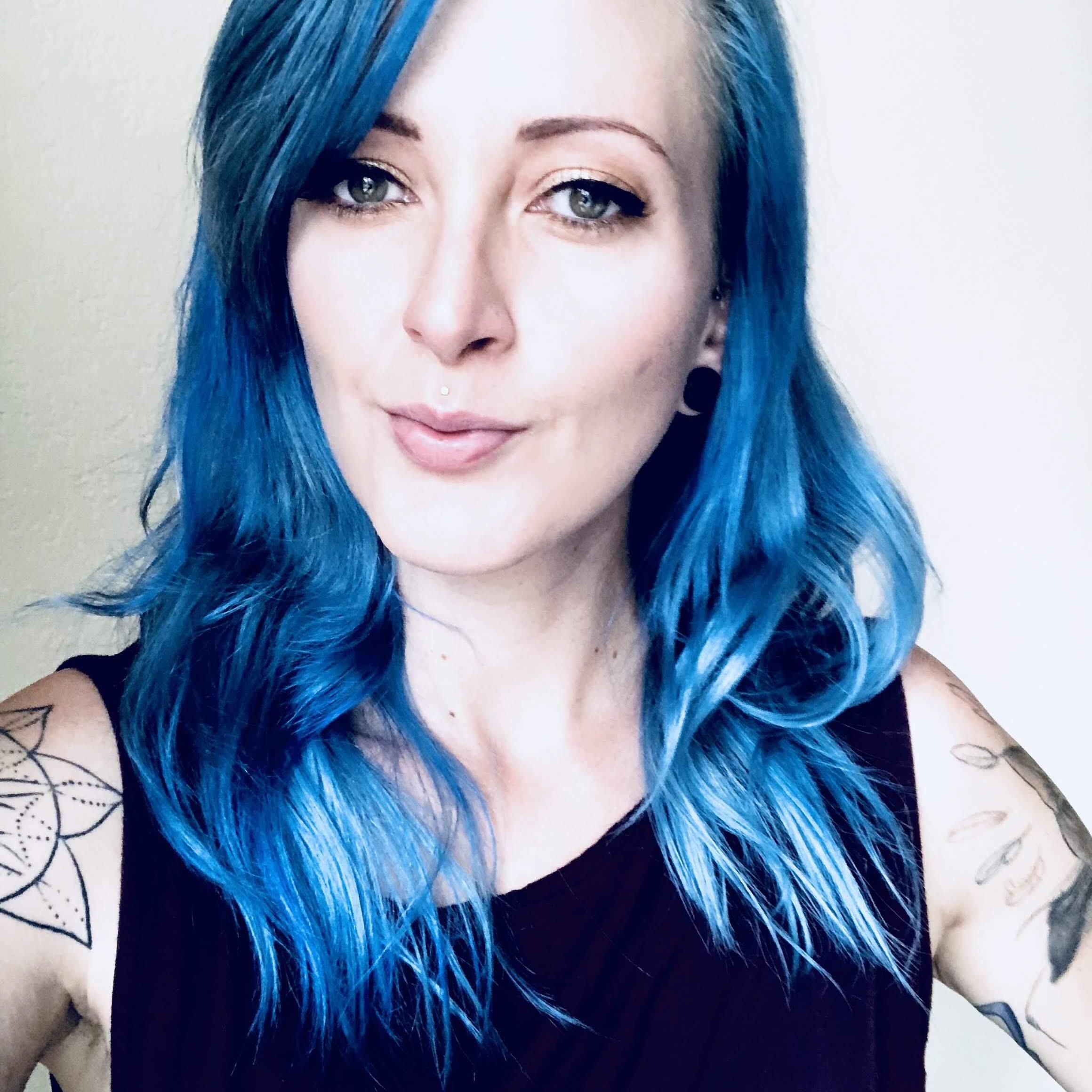 I’m Not a Robot but I speak bot.

I love working as a Technical SEO consultant embedded with development teams.

And playing D&D.
Jamie Alberico
Technical SEO Consultant @ Not a Robot
[Speaker Notes: This is your speaker bio page - we have individually designed images for each of you that we can add to these pages if you like.

Make sure you use the font, “Poppins” throughout this deck. You’ll have been sent this but can also download for free here: https://fonts.google.com/specimen/Poppins?selection.family=Poppins:100,100i,200,200i,300,300i,400,400i,500,500i,600,600i,700,700i,800,800i,900,900i]
We’ve decided to rebuild the frontend.”
[Speaker Notes: Single line of copy as a statement into your next slide. You can emphasize a point in bold and dark purple (#3A0E55).

Make sure you use the font, “Poppins” throughout this deck. You’ll have been sent this but can also download for free here: https://fonts.google.com/specimen/Poppins?selection.family=Poppins:100,100i,200,200i,300,300i,400,400i,500,500i,600,600i,700,700i,800,800i,900,900i]
in JavaScript
[Speaker Notes: Single line of copy as a statement into your next slide.

Make sure you use the font, “Poppins” throughout this deck. You’ll have been sent this but can also download for free here: https://fonts.google.com/specimen/Poppins?selection.family=Poppins:100,100i,200,200i,300,300i,400,400i,500,500i,600,600i,700,700i,800,800i,900,900i]
75%
!
of product pages for an ecommerce site were not indexed in a case study by @TomkeRudzki
SourceL TechSEO Boost 2019: Research Competition Catalyst
[Speaker Notes: You can use the #F0F107 yellow as an accent for stats on the dark purple background.]
Google uses Chromium to as its web rendering service.
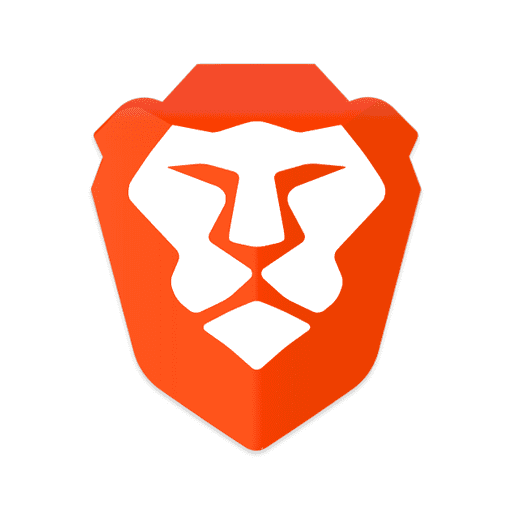 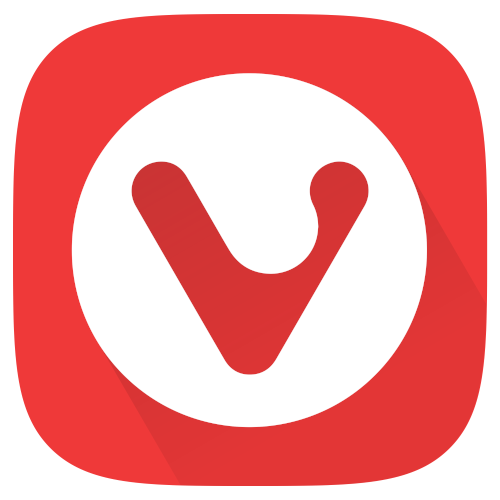 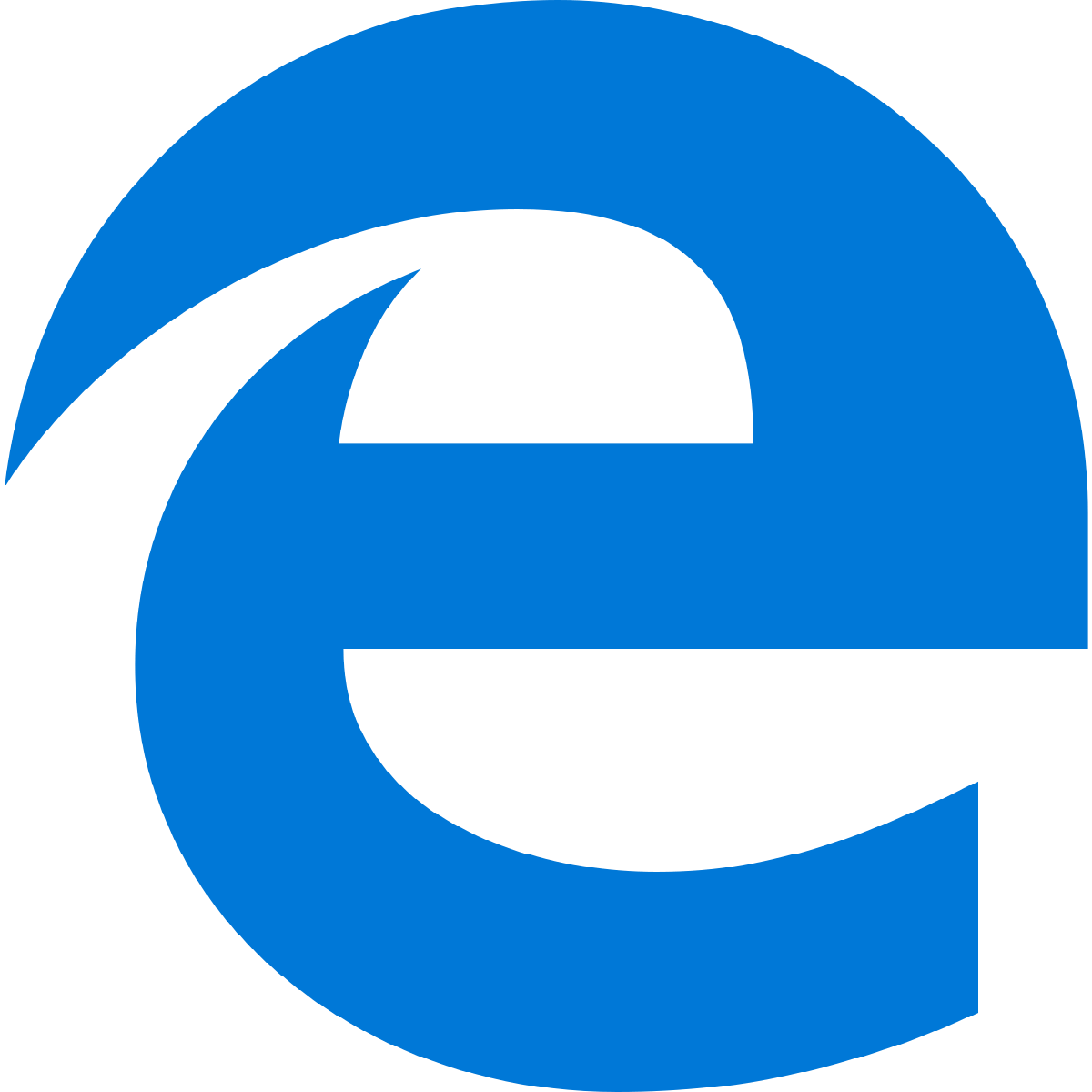 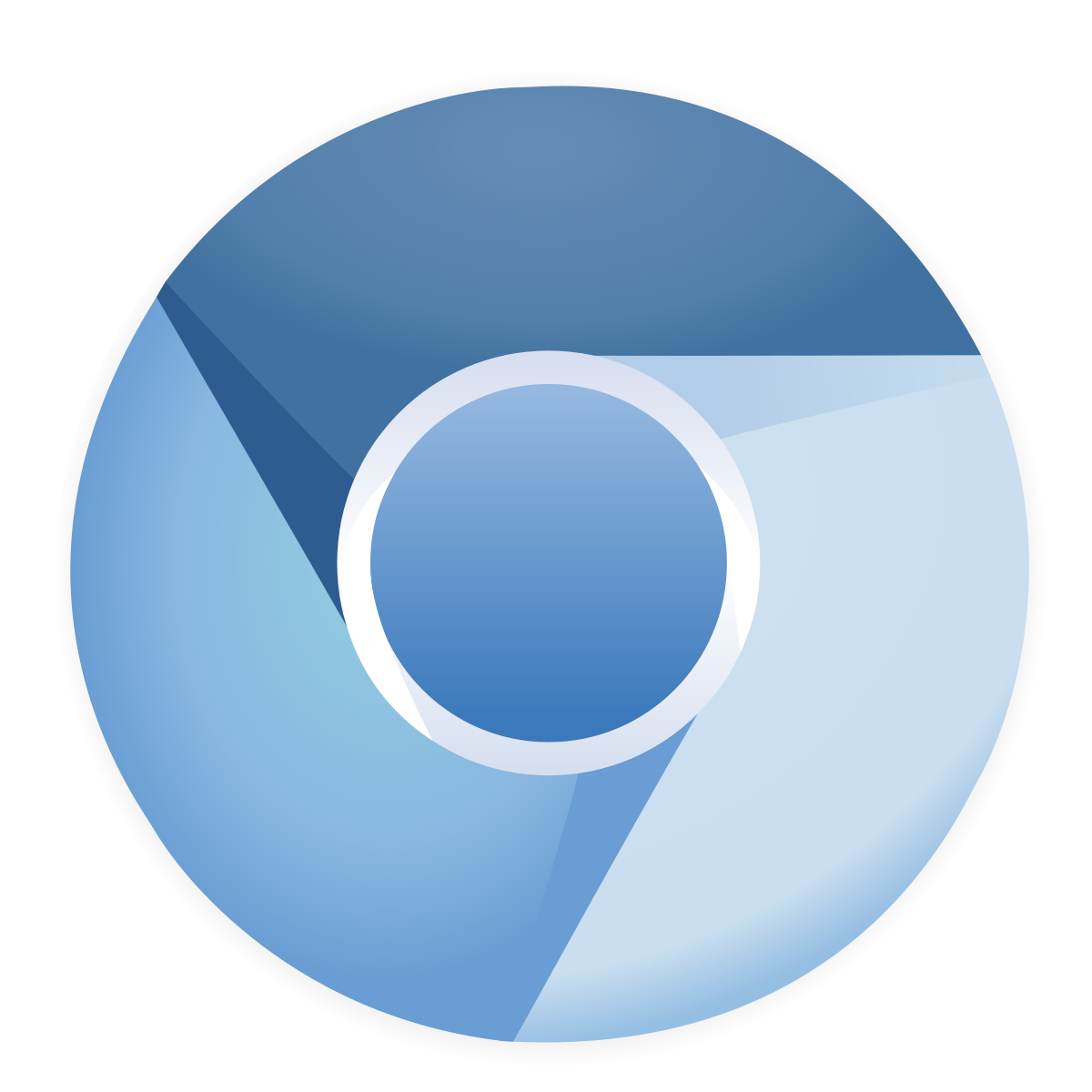 =
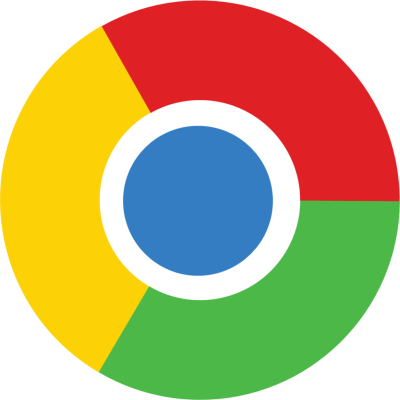 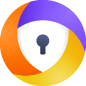 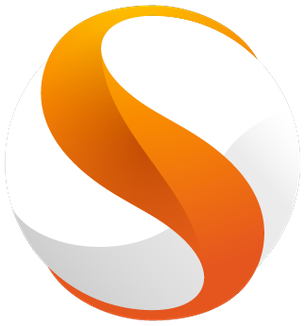 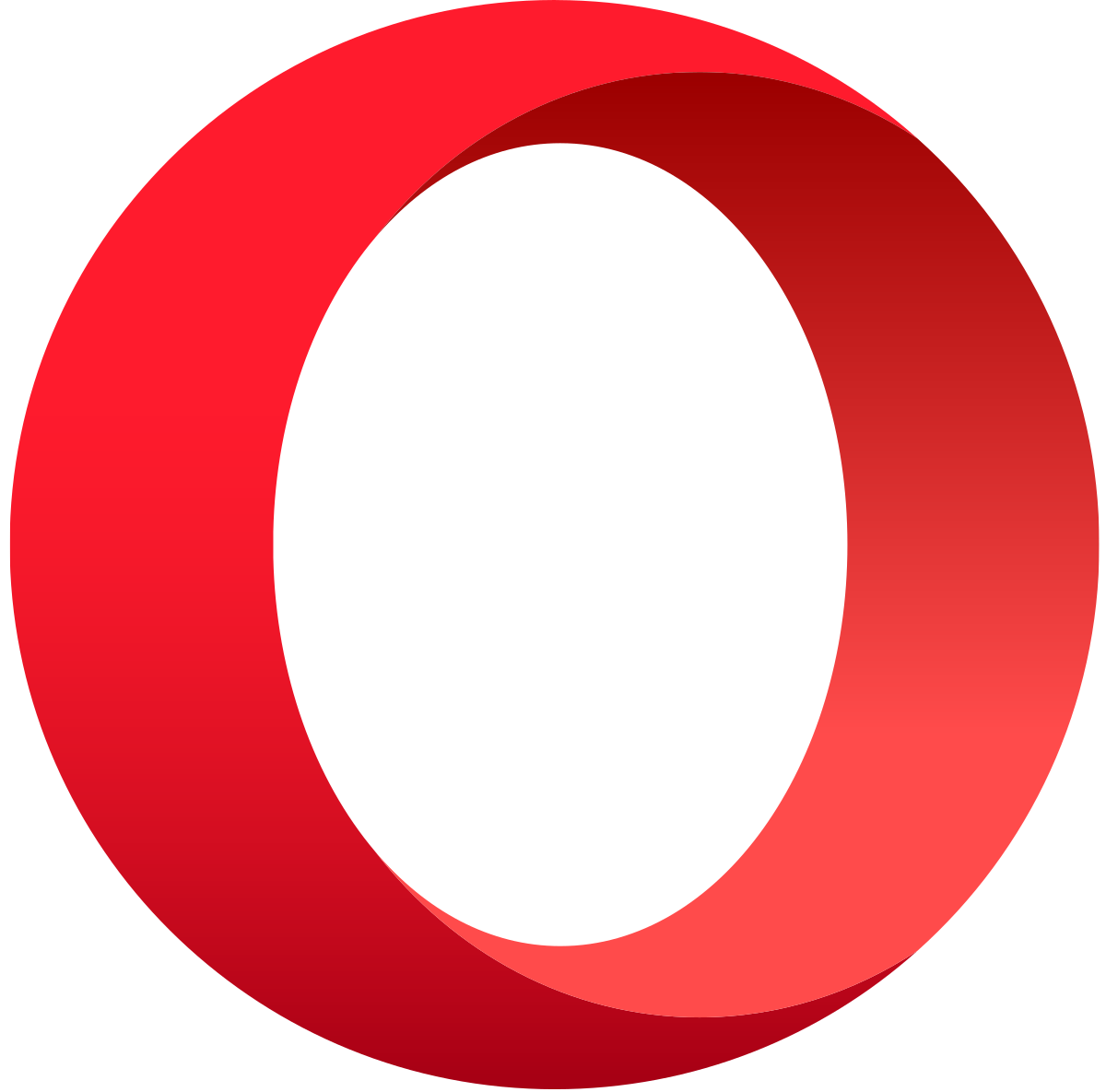 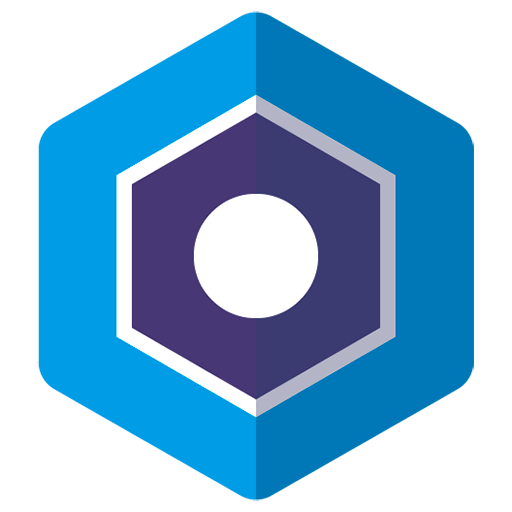 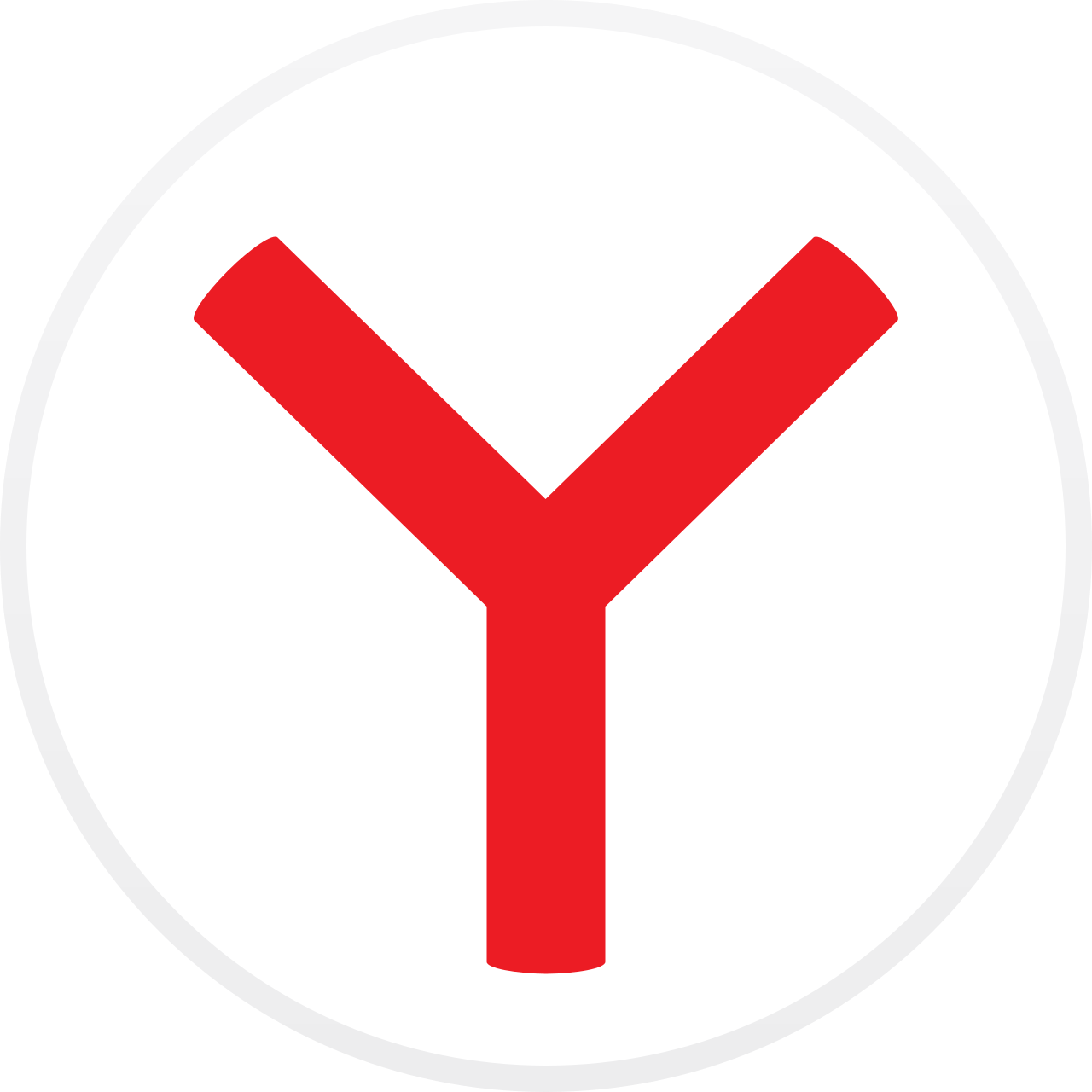 Web Rendering Service (WRS)
Chromium Headless Browser
Google Magic
Blink Browser Engine
V8 Rendering Engine
Ignition
TurboFan
Liftoff
Display backend
“When we crawl your page with Googlebot, we go fetch the content and then we give it to chrome.  Then Chrome runs all the scripts.  It loads additional content. 
Once everything's loaded we take a snapshot of the page and that's the content that actually gets indexed.”
-  Erik Hendriks, Software Engineer at Google	Rendering (WMConf MTV '19)
[Speaker Notes: Make sure you use the font, “Poppins” throughout this deck. You’ll have been sent this but can also download for free here: https://fonts.google.com/specimen/Poppins?selection.family=Poppins:100,100i,200,200i,300,300i,400,400i,500,500i,600,600i,700,700i,800,800i,900,900i]
How it is then so much of our JS content slips between the cracks?
Let’s look at how search engines render.
[Speaker Notes: Single line of copy as a statement into your next slide.

Make sure you use the font, “Poppins” throughout this deck. You’ll have been sent this but can also download for free here: https://fonts.google.com/specimen/Poppins?selection.family=Poppins:100,100i,200,200i,300,300i,400,400i,500,500i,600,600i,700,700i,800,800i,900,900i]
Assembly process without JavaScript
Crawl Queue
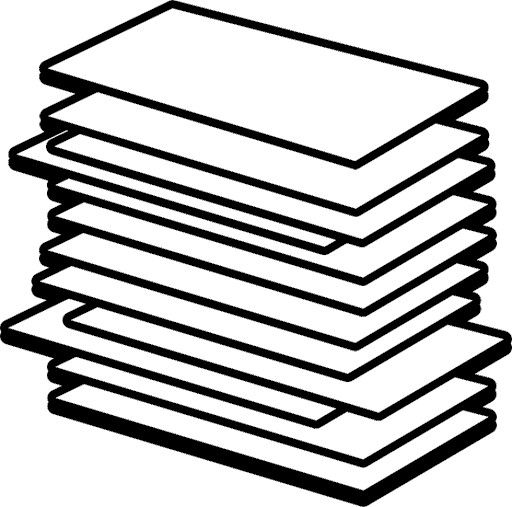 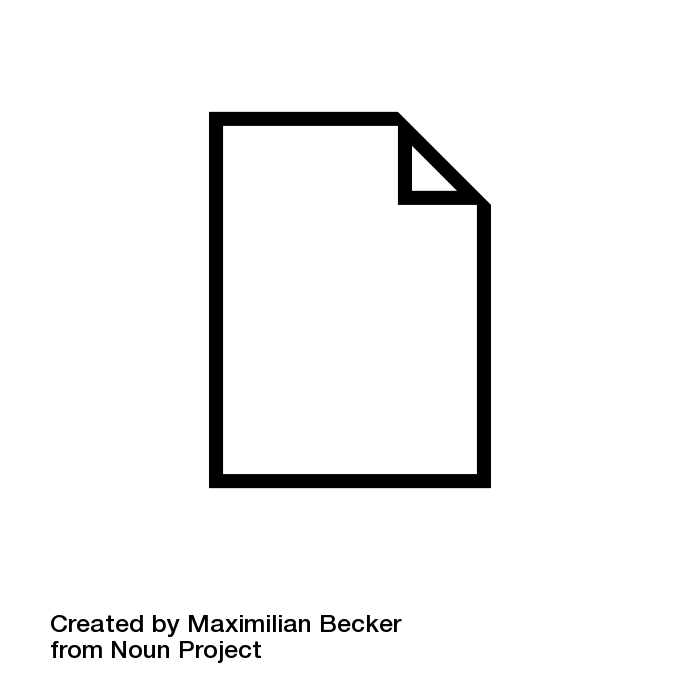 Initial HTML
Crawler
Crawled DOM
Processing
Index
Resources
Assembly with JavaScript
Crawl Queue
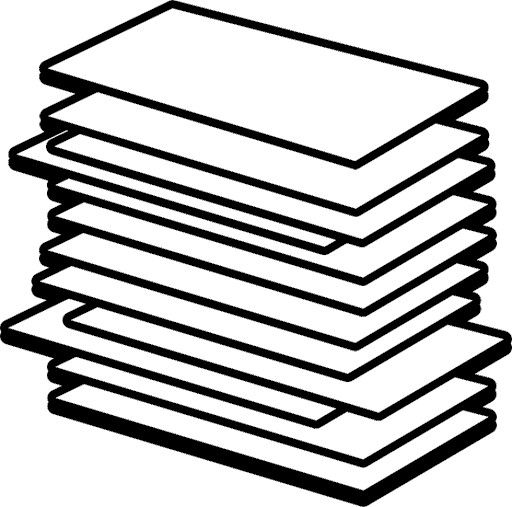 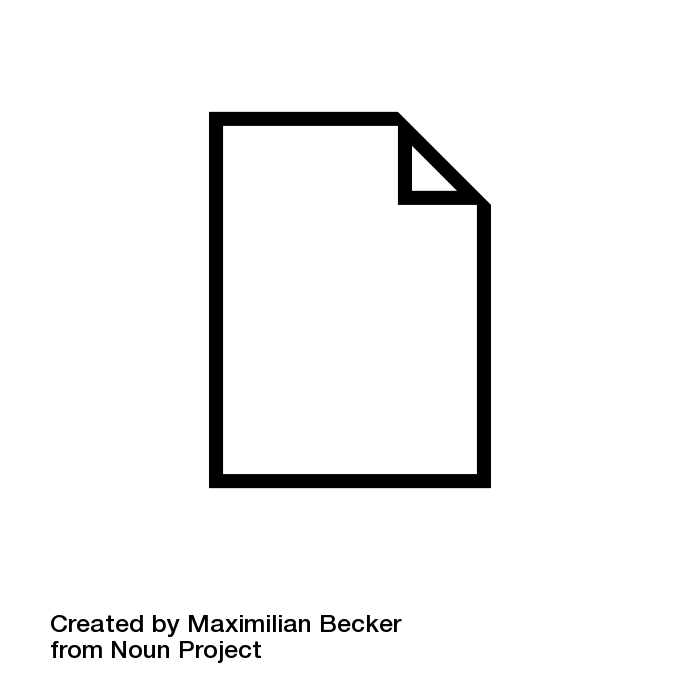 Crawler
List of scripts from our initial HTML
Assembly with JavaScript
Resources
Crawl Queue
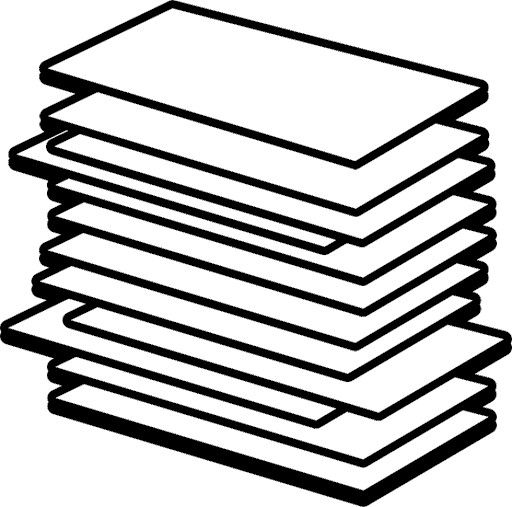 Crawled DOM
Crawler
Render
Assembly with JavaScript
Resources
Crawl Queue
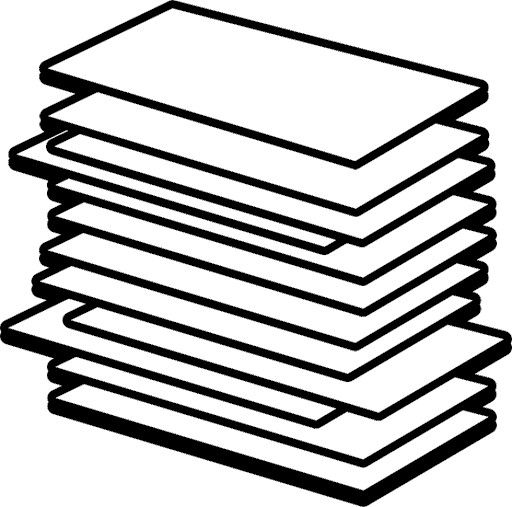 Crawled DOM
Crawler
Rendered DOM
Render
Assembly with JavaScript
Resources
Crawl Queue
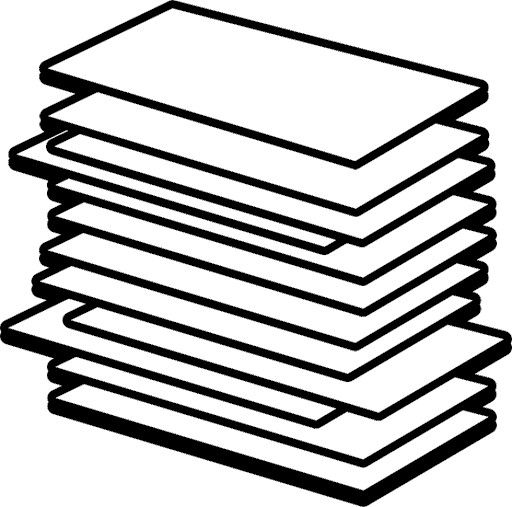 Crawled DOM
Crawler
Rendered DOM
Processing
Render
Index
Crawled and Rendered DOMs together
Crawl Queue
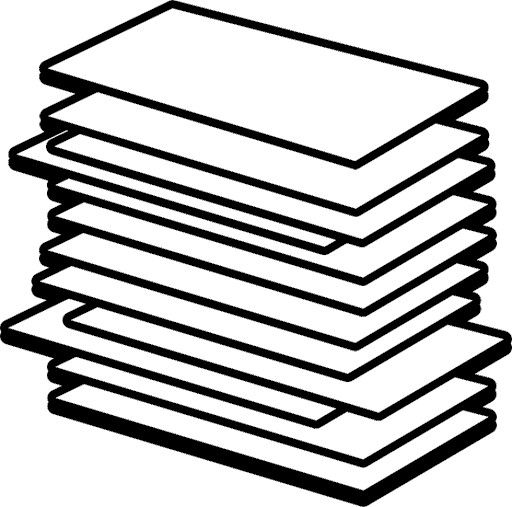 Render
Rendered DOM
Index
Crawler
Crawled DOM
Processing
Resources
Let’s look at how JS frameworks work.
[Speaker Notes: Single line of copy as a statement into your next slide.

Make sure you use the font, “Poppins” throughout this deck. You’ll have been sent this but can also download for free here: https://fonts.google.com/specimen/Poppins?selection.family=Poppins:100,100i,200,200i,300,300i,400,400i,500,500i,600,600i,700,700i,800,800i,900,900i]
JavaScript frameworks use components. 

Components are cohesive, reusable and modular.

Components assemble to make a template
{ headline }
{ text}
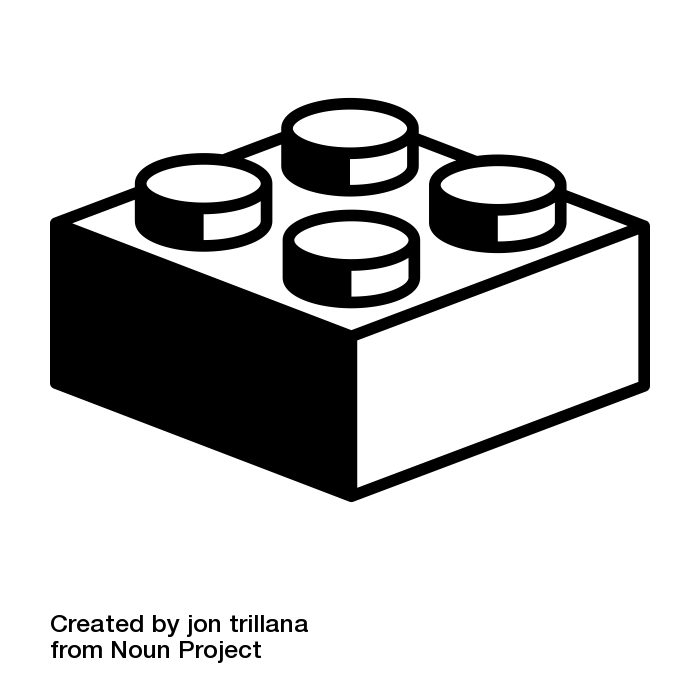 image
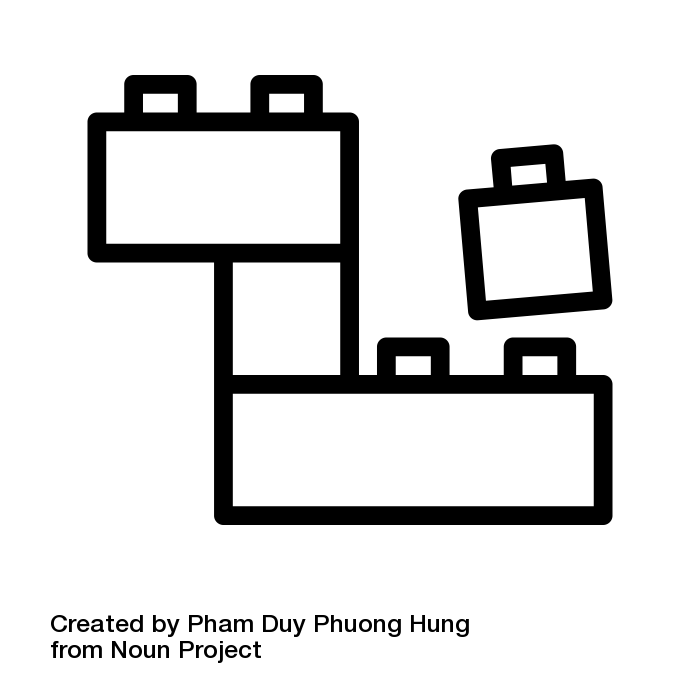 [Speaker Notes: build a template out of components]
{
"pun":"Why did the dev go broke?"
"punchline":"Because he used up all his cache"
"image":"meme.jpg" 
}
{ pun }
{ punchline}
{image}
How do you comfort a JS bug?
You console it.
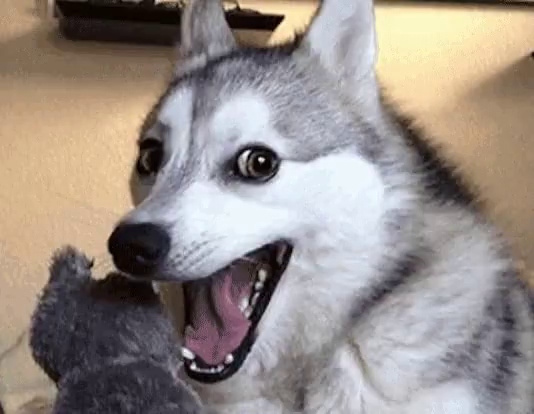 [Speaker Notes: build a template out of components]
{
"prodName":"Product 1"
}
{ prodName }
{
"prodName":"Product 2"
}
{ price}
BUY
{ prodDescription}
{
"prodName":"Product 3"
}
[Speaker Notes: build a template out of components]
JavaScript frameworks come in many flavors.
[Speaker Notes: Single line of copy as a statement into your next slide. You can emphasize a point in bold and dark purple (#3A0E55).

Make sure you use the font, “Poppins” throughout this deck. You’ll have been sent this but can also download for free here: https://fonts.google.com/specimen/Poppins?selection.family=Poppins:100,100i,200,200i,300,300i,400,400i,500,500i,600,600i,700,700i,800,800i,900,900i]
None are inherently good or bad.
It’s how we use them.
[Speaker Notes: Single line of copy as a statement into your next slide. You can emphasize a point in bold and dark purple (#3A0E55).

Make sure you use the font, “Poppins” throughout this deck. You’ll have been sent this but can also download for free here: https://fonts.google.com/specimen/Poppins?selection.family=Poppins:100,100i,200,200i,300,300i,400,400i,500,500i,600,600i,700,700i,800,800i,900,900i]
As SEOs we ultimately care how JS frameworks are assembled.
[Speaker Notes: Single line of copy as a statement into your next slide.

Make sure you use the font, “Poppins” throughout this deck. You’ll have been sent this but can also download for free here: https://fonts.google.com/specimen/Poppins?selection.family=Poppins:100,100i,200,200i,300,300i,400,400i,500,500i,600,600i,700,700i,800,800i,900,900i]
We have options.
Some are better than others.
[Speaker Notes: Single line of copy as a statement into your next slide. You can emphasize a point in bold and dark purple (#3A0E55).

Make sure you use the font, “Poppins” throughout this deck. You’ll have been sent this but can also download for free here: https://fonts.google.com/specimen/Poppins?selection.family=Poppins:100,100i,200,200i,300,300i,400,400i,500,500i,600,600i,700,700i,800,800i,900,900i]
A request is made to your site
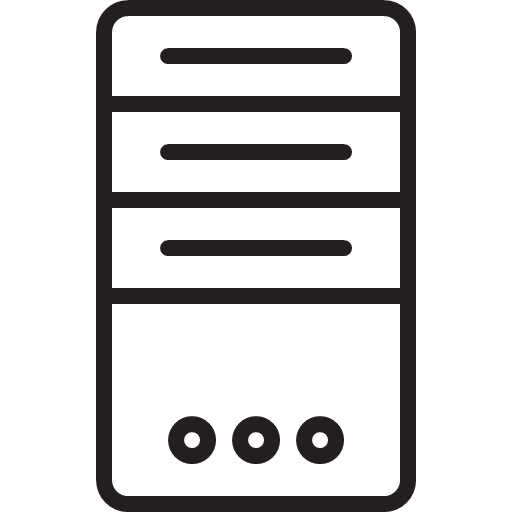 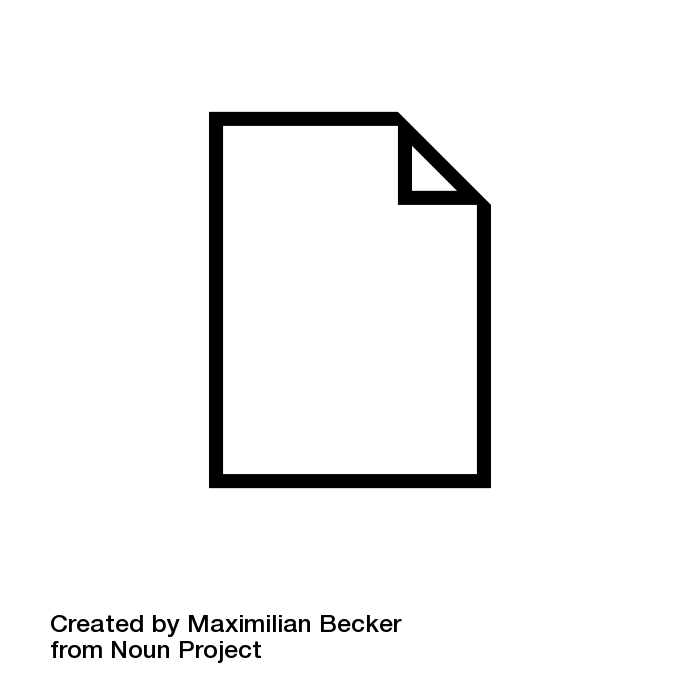 <!doctype html>
<head>
<script type="text/javascript" src="/main.js?ver=1.1.0"></script>
</head>
<body>
    <app-root></app-root>
</body>
</html>
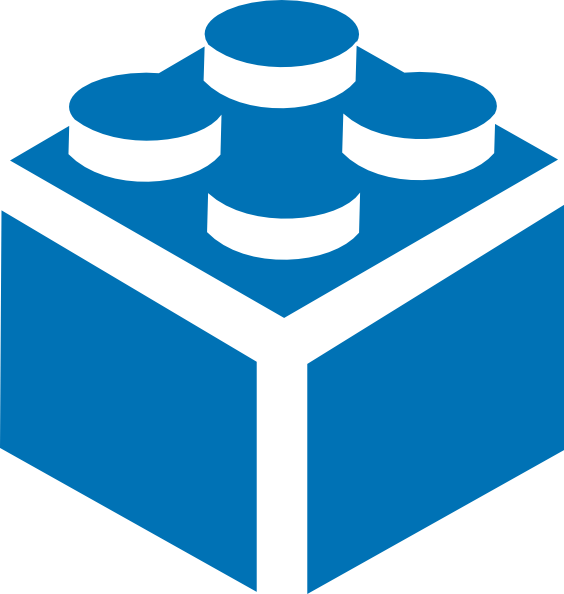 Client Side Render
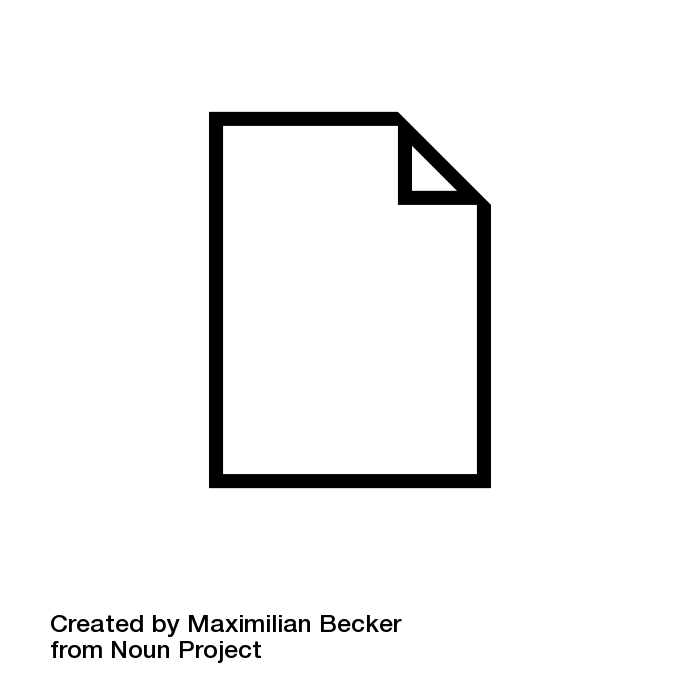 <!doctype html>
<head>
<title>Hello, TTTL
</head>
<body>
<h1>Wait.This isn’t Miami</h1>
<p>Wash your hands.</p>
</body>
</html>
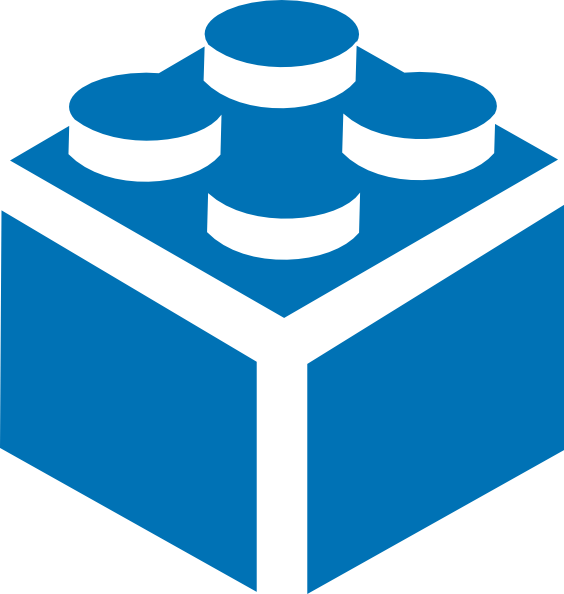 Server Side Render
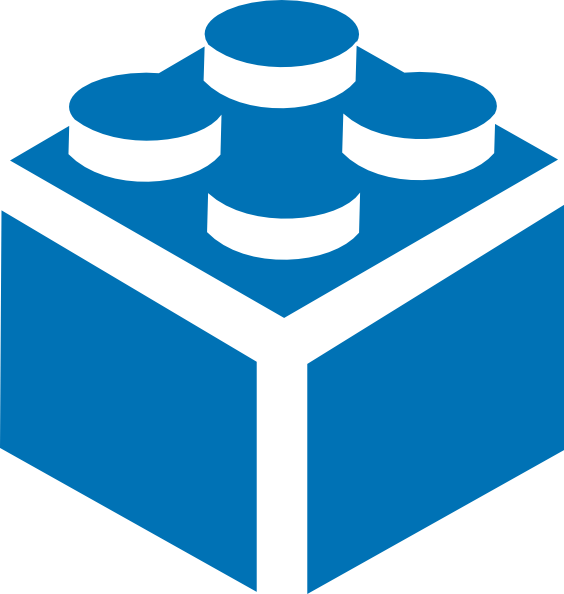 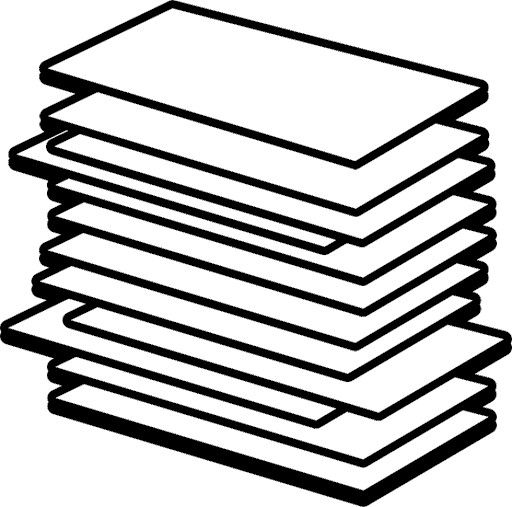 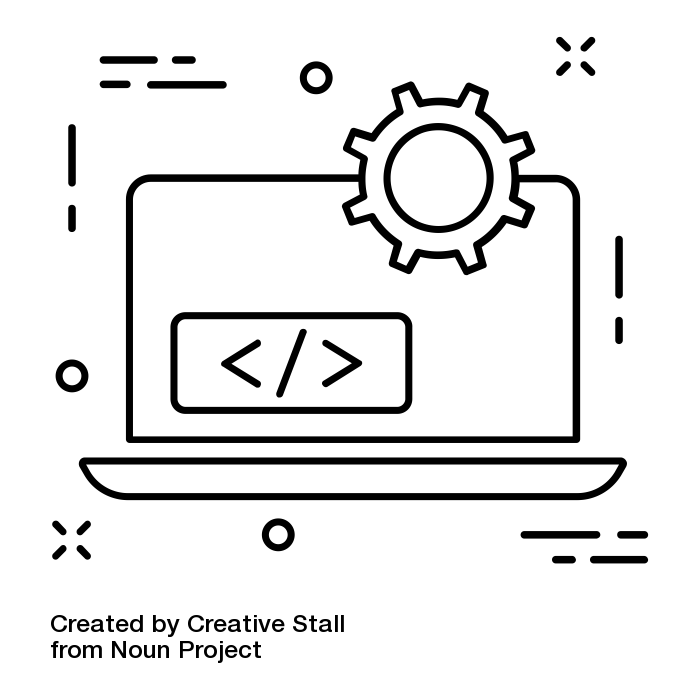 Prerender
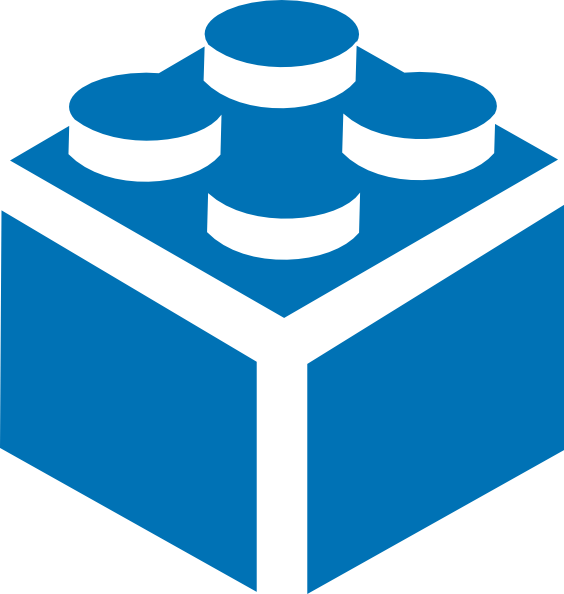 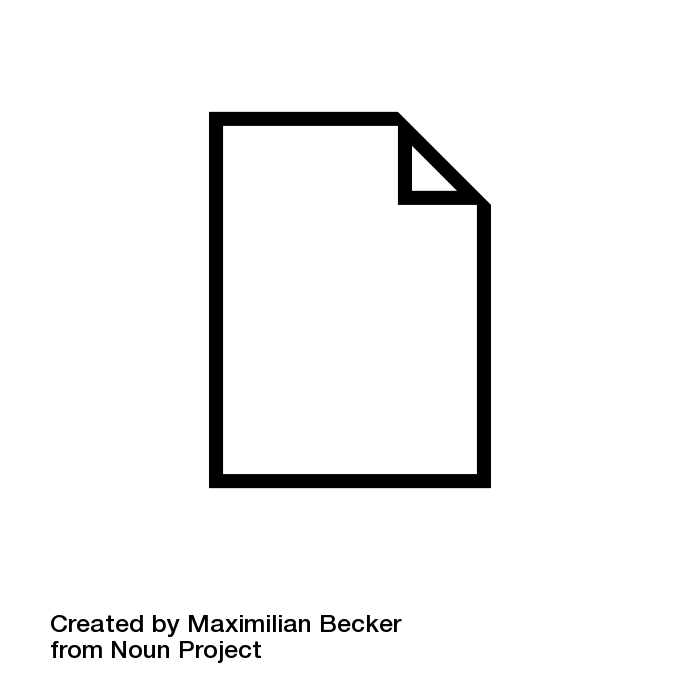 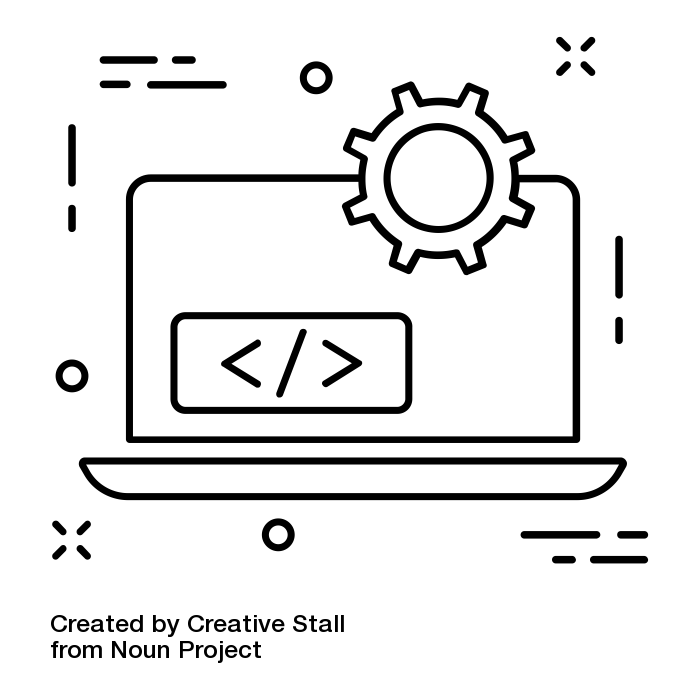 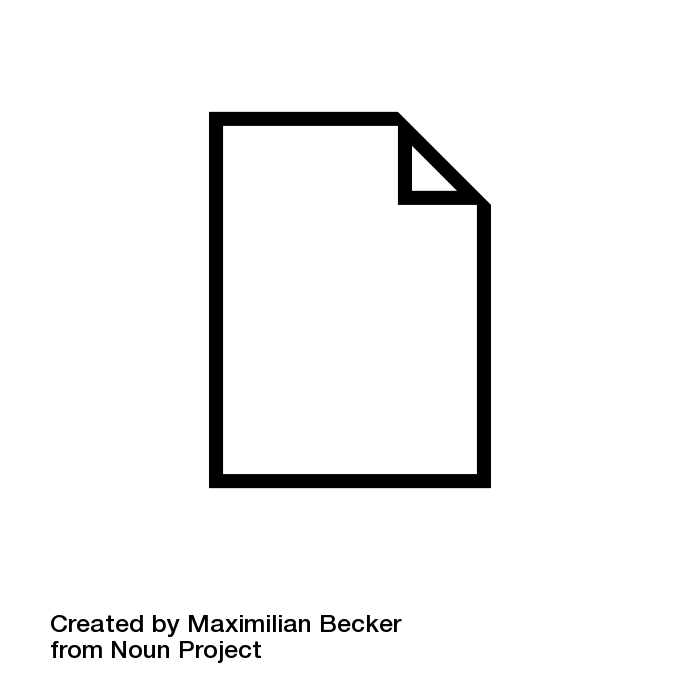 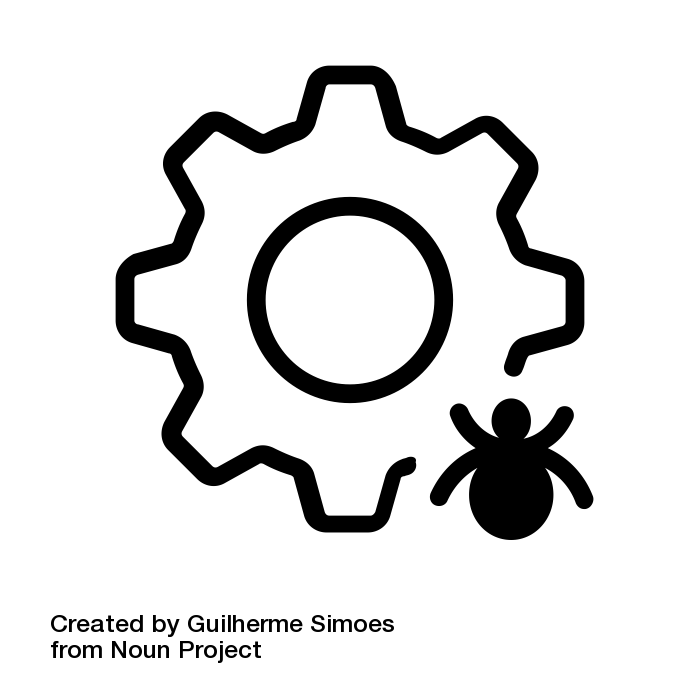 <!doctype html>
<head>
<title>Hello, TTTL</title>
<link rel="shortcut icon" href="//favicons/favicon-32x32.png" type="image/png" />
<link rel="canonical" href="https://www.perforce.com/blog/vcs/component-based-development" />
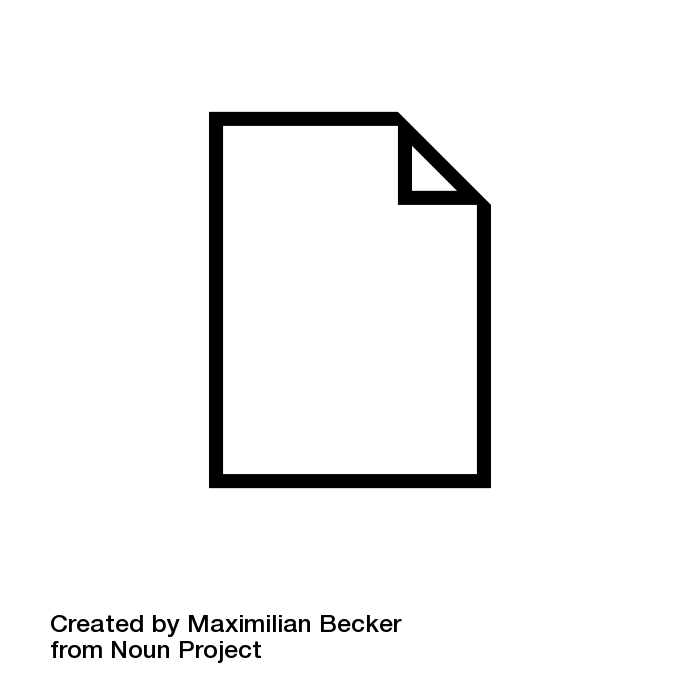 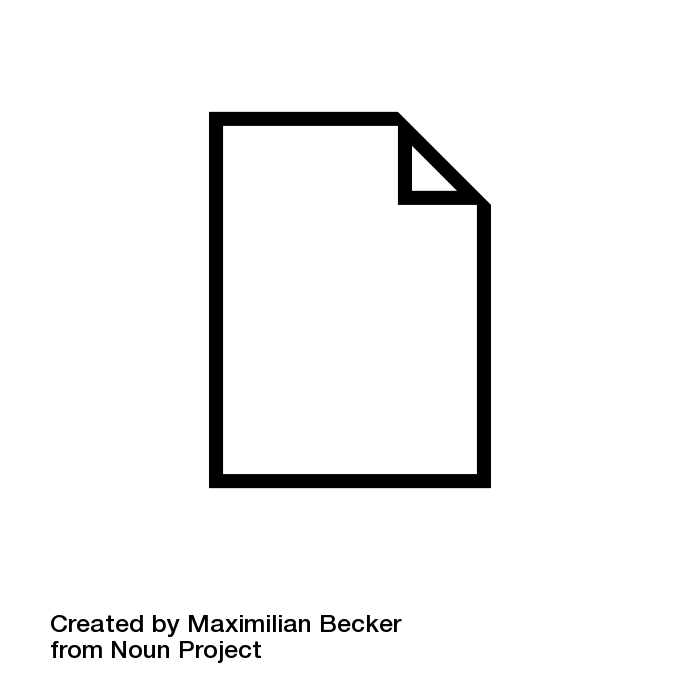 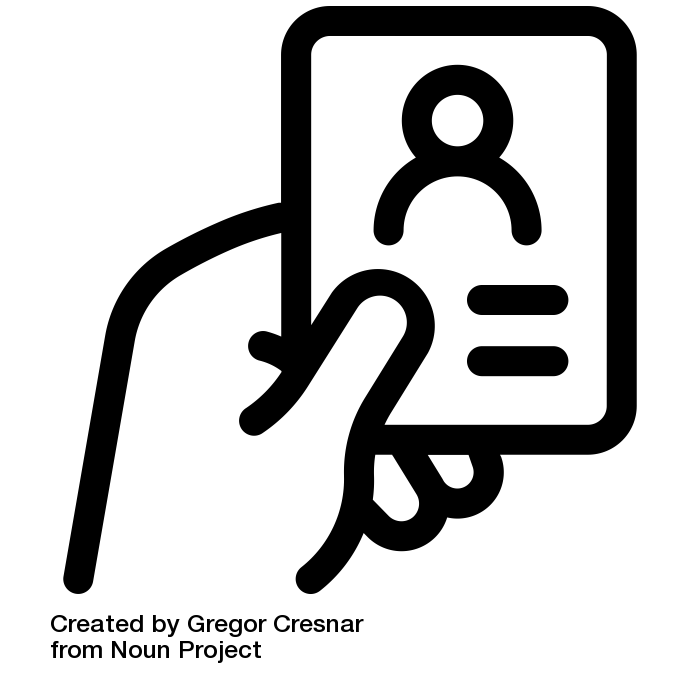 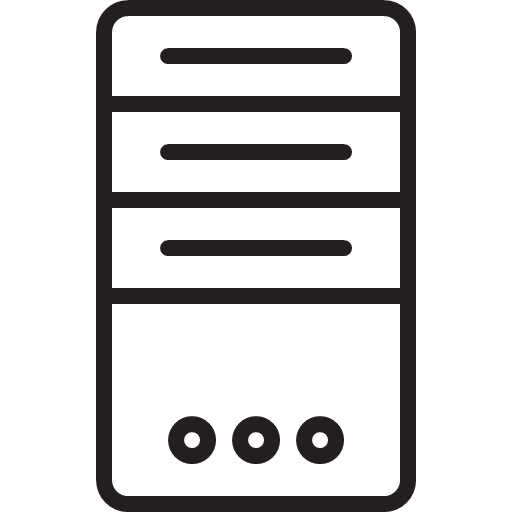 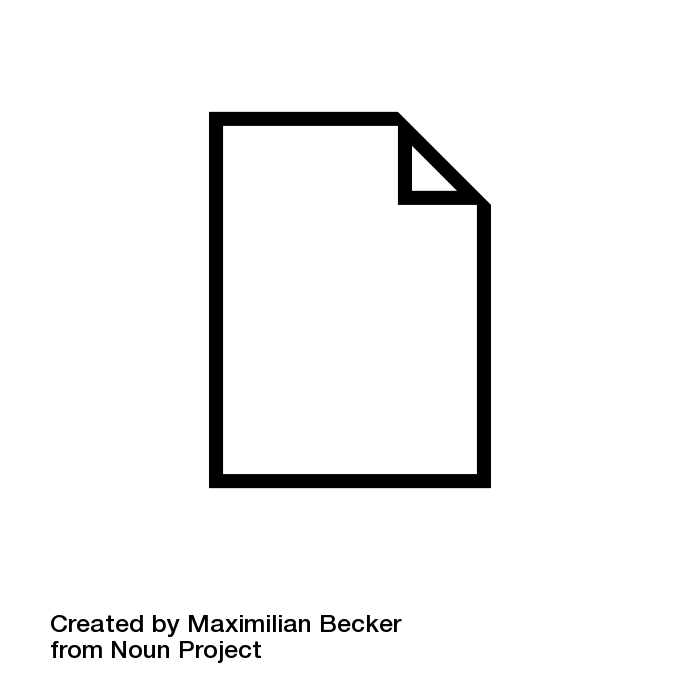 <!doctype html>
<head>
<script type="text/javascript" src="/main.js?ver=1.1.0"></script>
</head>
<body>
    <app-root></app-root>
</body>
</html>
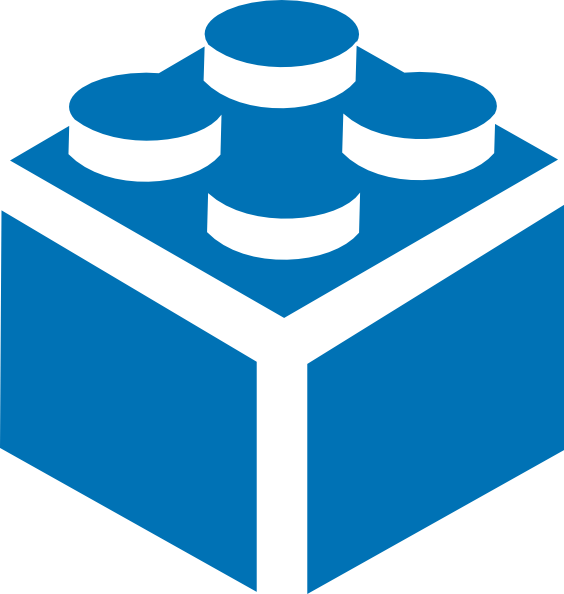 Dynamic Rendering
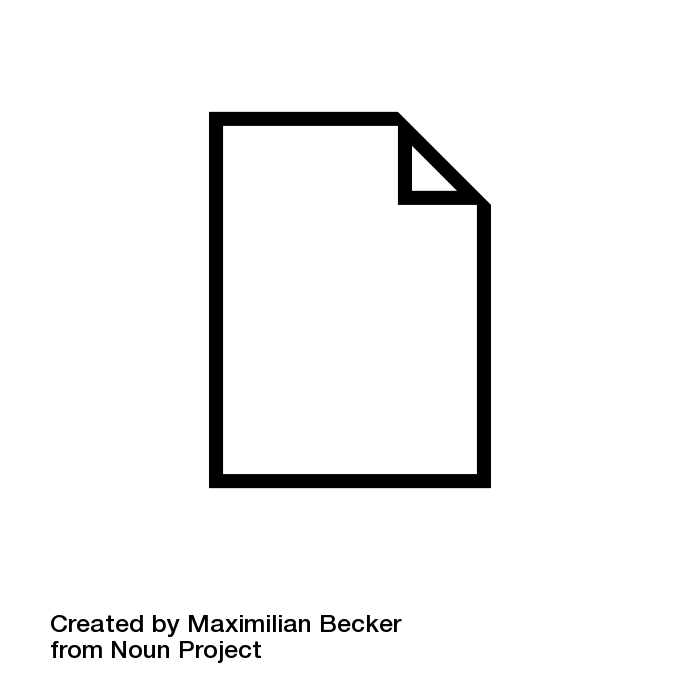 <!doctype html>
<head>
<title>Hello, TTTL
</head>
<body>
<h1>I render content in the initial viewport server side!</h1>
<script type="text/javascript" src="/main.js?ver=1.1.0"></script>
</body>
</html>
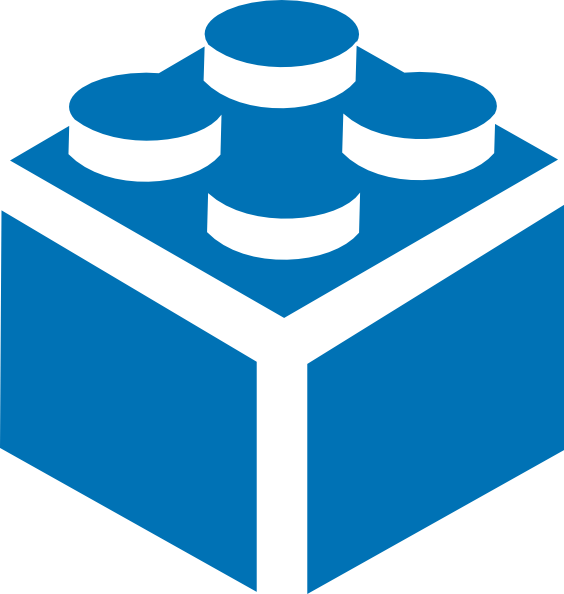 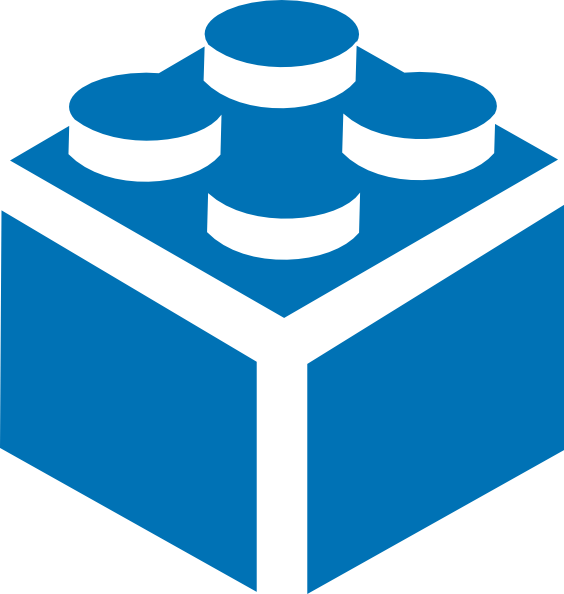 Isomorphic Render
Alright, now let’s break our rendering strategies.
[Speaker Notes: Single line of copy as a statement into your next slide.

Make sure you use the font, “Poppins” throughout this deck. You’ll have been sent this but can also download for free here: https://fonts.google.com/specimen/Poppins?selection.family=Poppins:100,100i,200,200i,300,300i,400,400i,500,500i,600,600i,700,700i,800,800i,900,900i]
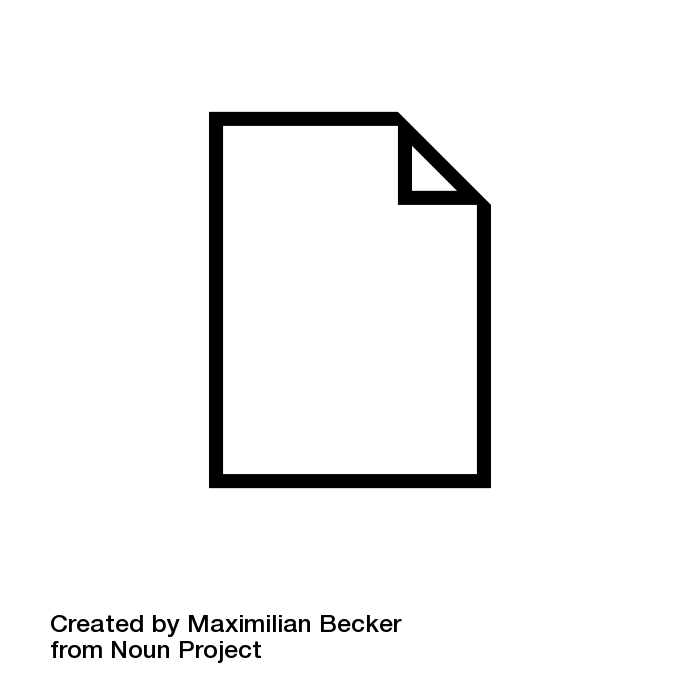 <!doctype html>
<head>
<script type="text/javascript" src="/main.js?ver=1.1.0"></script>
</head>
<body>
    <app-root></app-root>
</body>
</html>
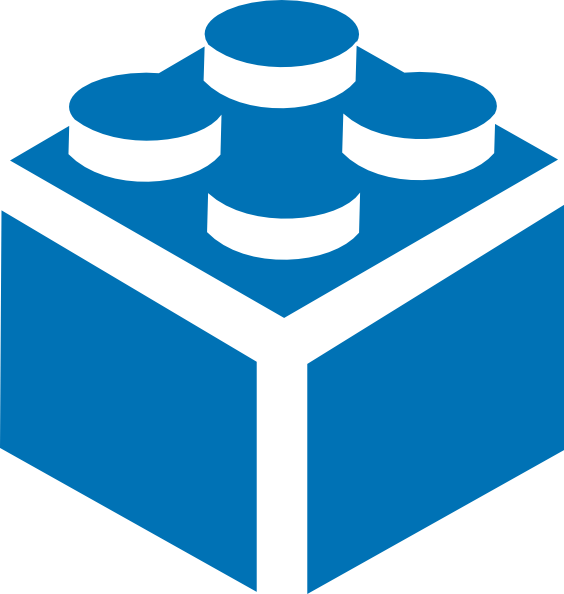 Client Side Render
Each script has a probability to fail.
<rel="buyproduct.js"> = 99.5% success rate
[Speaker Notes: Single line of copy as a statement into your next slide. You can emphasize a point in bold and dark purple (#3A0E55).

Make sure you use the font, “Poppins” throughout this deck. You’ll have been sent this but can also download for free here: https://fonts.google.com/specimen/Poppins?selection.family=Poppins:100,100i,200,200i,300,300i,400,400i,500,500i,600,600i,700,700i,800,800i,900,900i]
With JavaScript
Without JavaScript
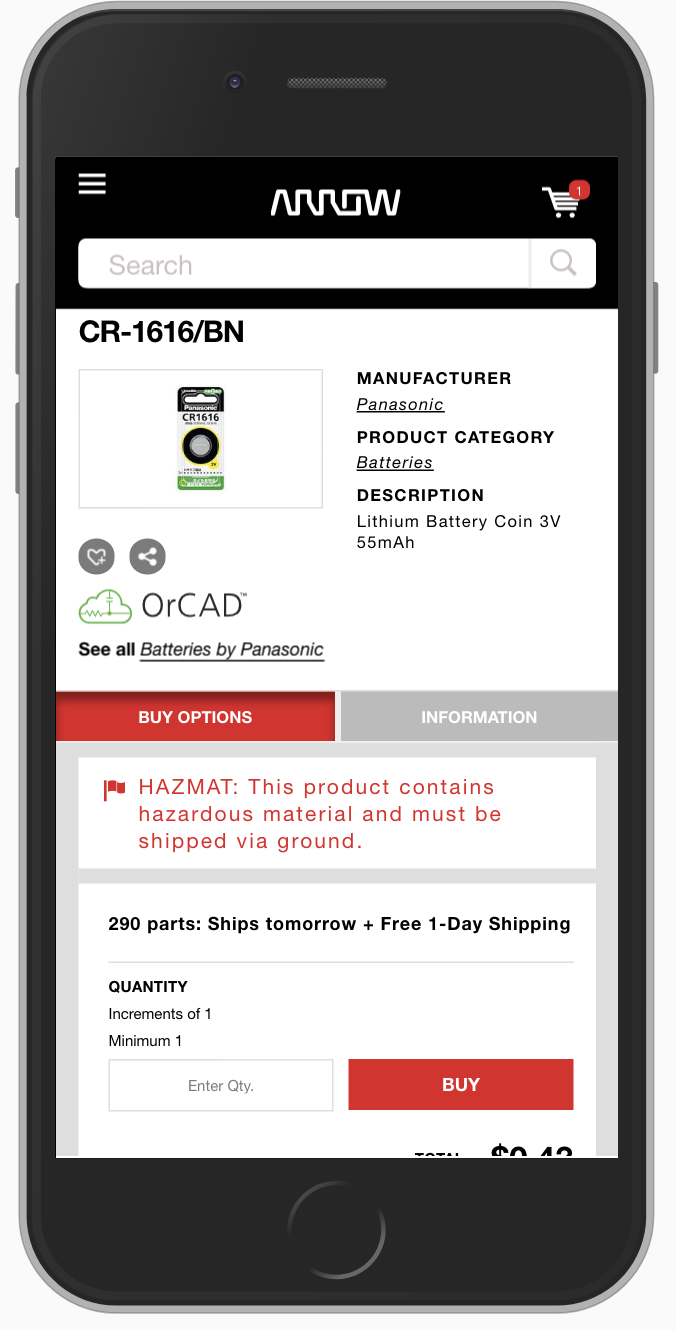 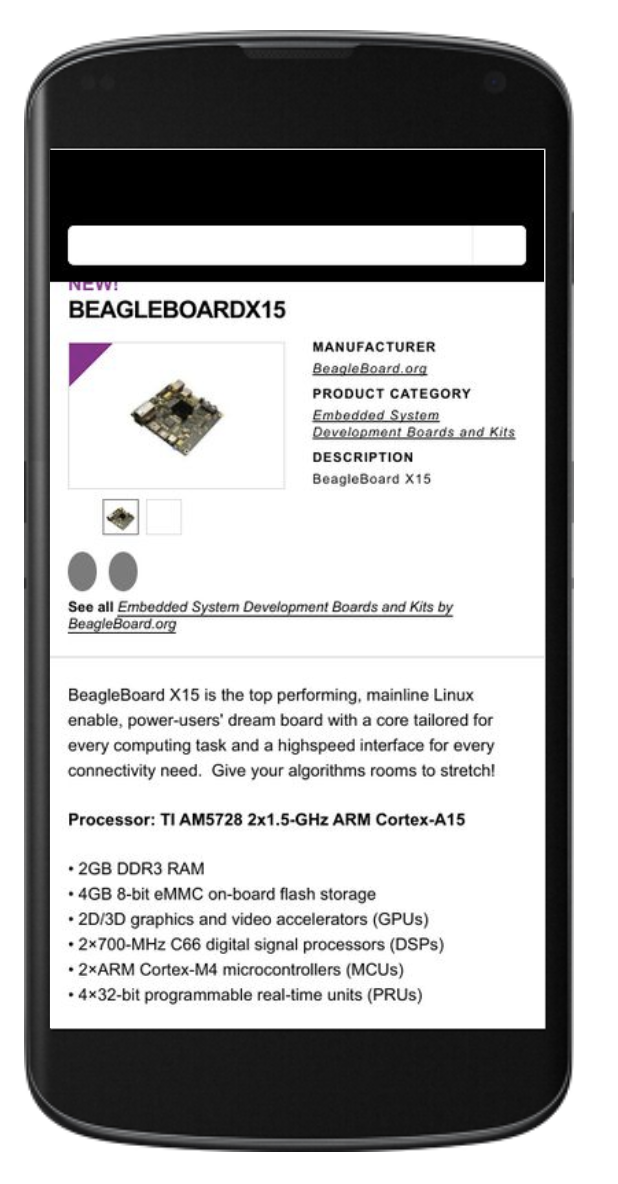 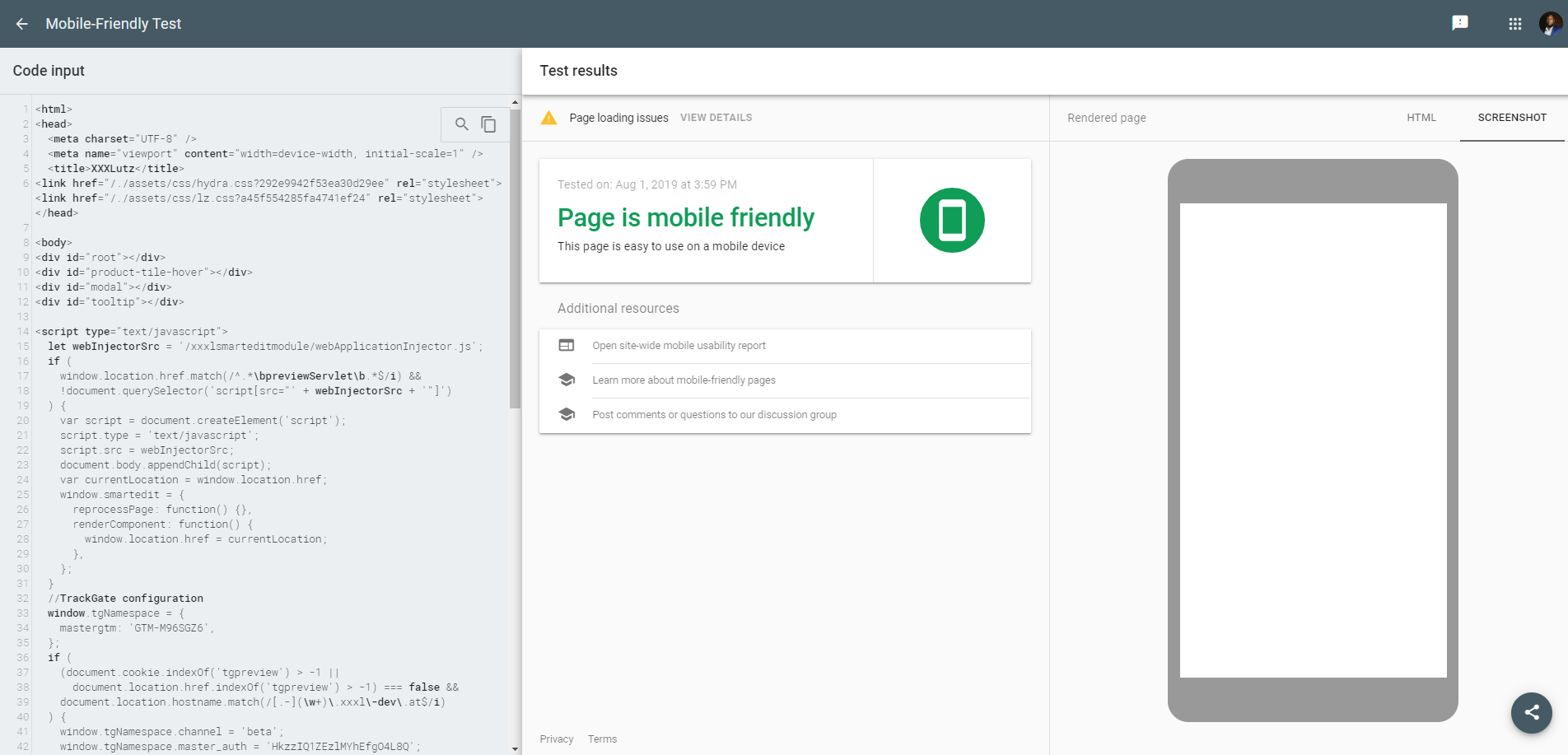 Consider how many elements trigger the creation of other elements.
When we have multiple scripts with a certain probability of failure, each generating content, we have content with a tendency to exist.
[Speaker Notes: Single line of copy as a statement into your next slide. You can emphasize a point in bold and dark purple (#3A0E55).

Make sure you use the font, “Poppins” throughout this deck. You’ll have been sent this but can also download for free here: https://fonts.google.com/specimen/Poppins?selection.family=Poppins:100,100i,200,200i,300,300i,400,400i,500,500i,600,600i,700,700i,800,800i,900,900i]
Performance matters
Google will limit CPU consumption
Google will interrupt script
Excessive CPU consumption negatively impacts indexing
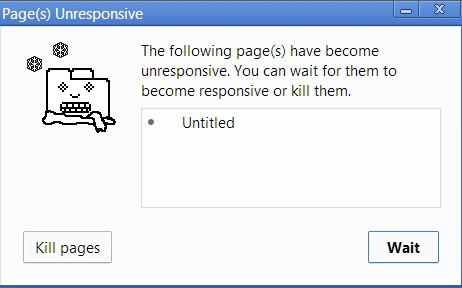 site speed != site performance.
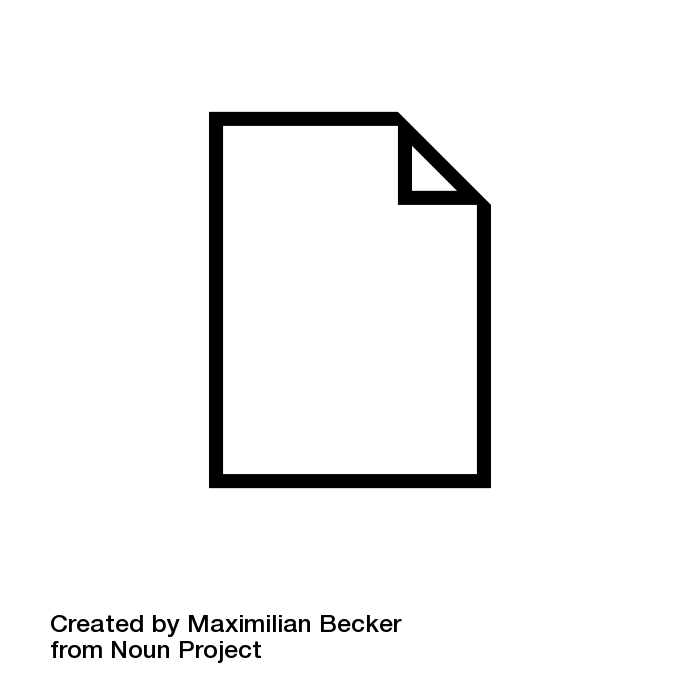 <!doctype html>
<head>
<title>Hello, TTTL
</head>
<body>
<h1>Wait.This isn’t Miami</h1>
<p>Wash your hands.</p>
</body>
</html>
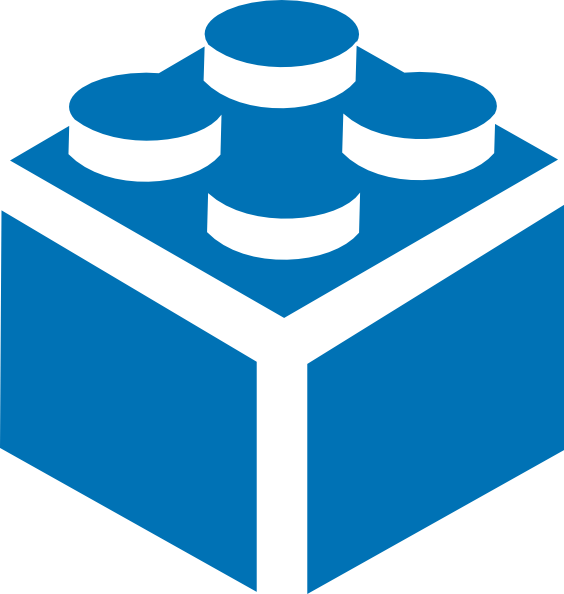 Server Side Render
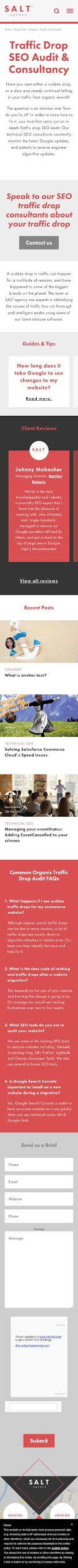 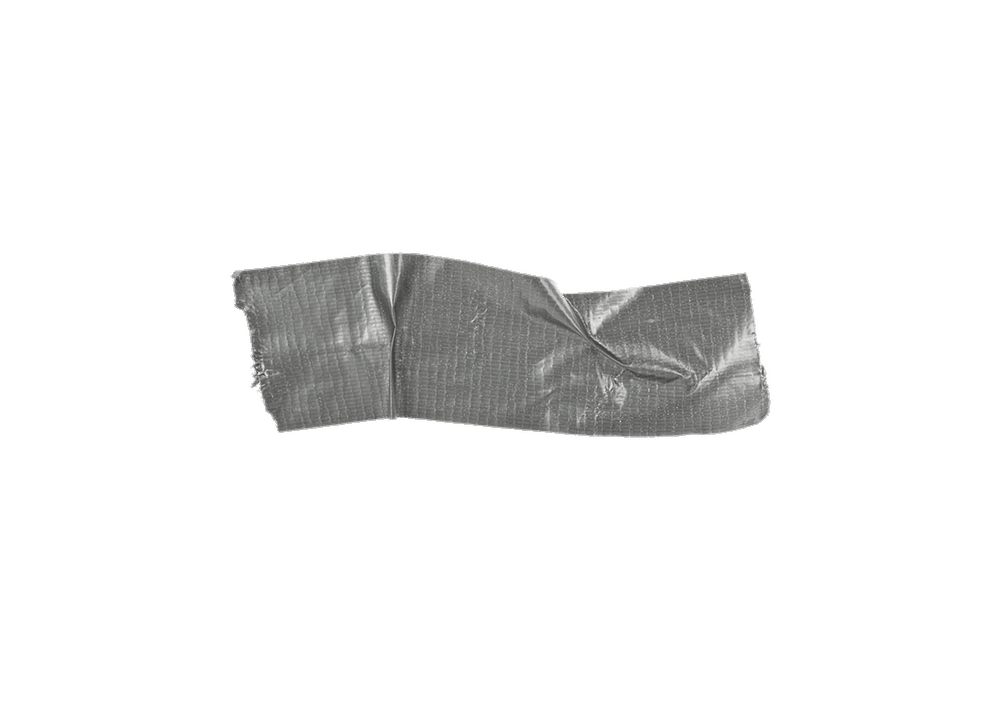 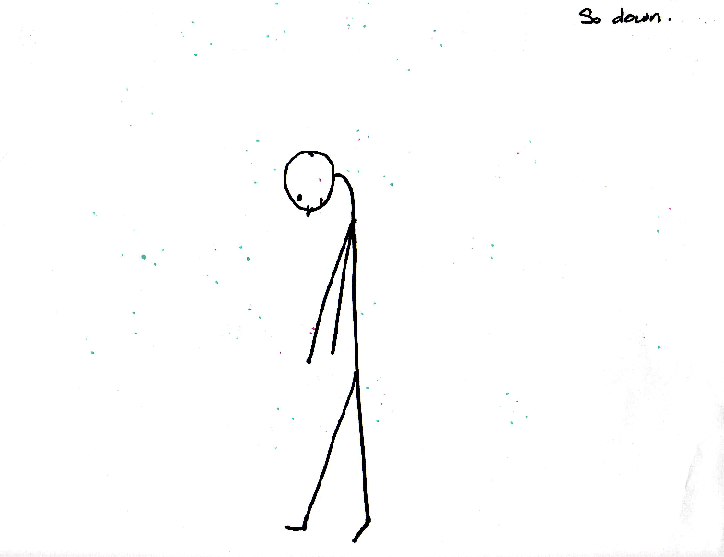 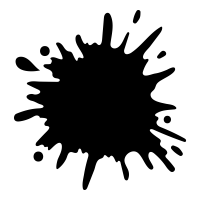 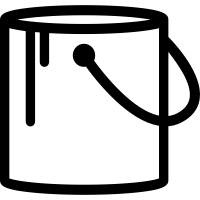 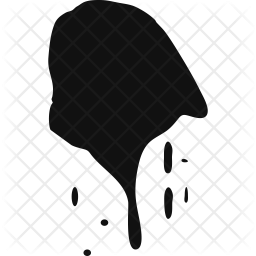 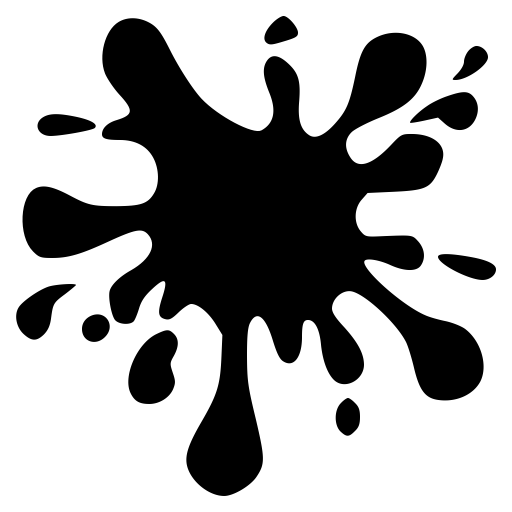 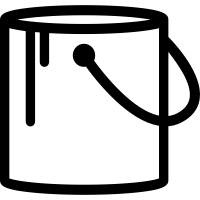 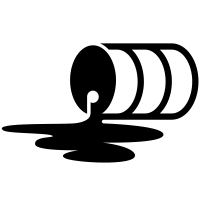 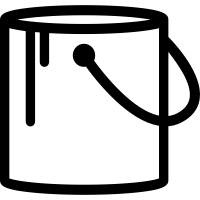 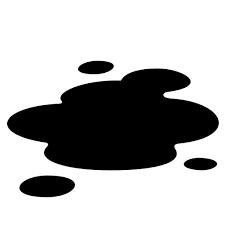 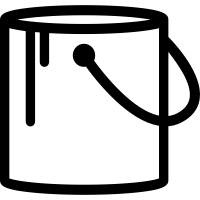 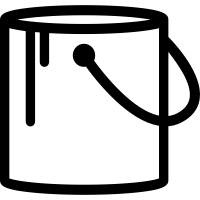 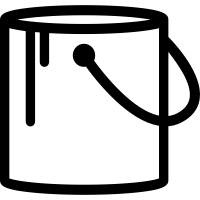 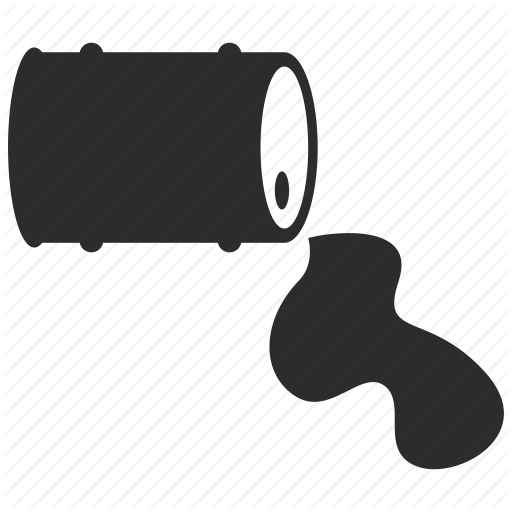 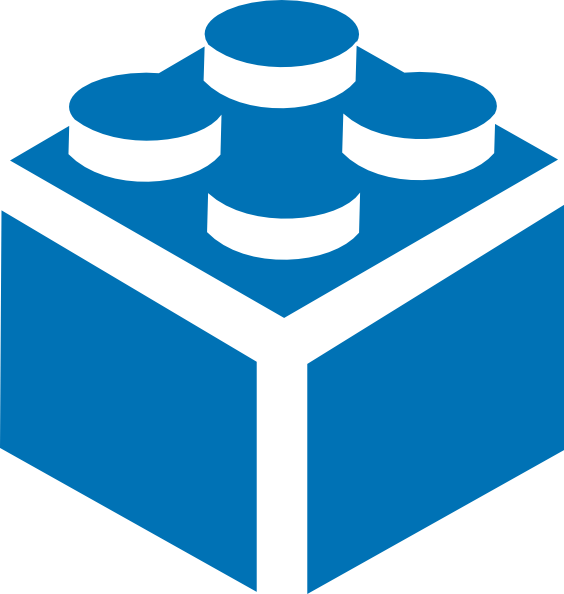 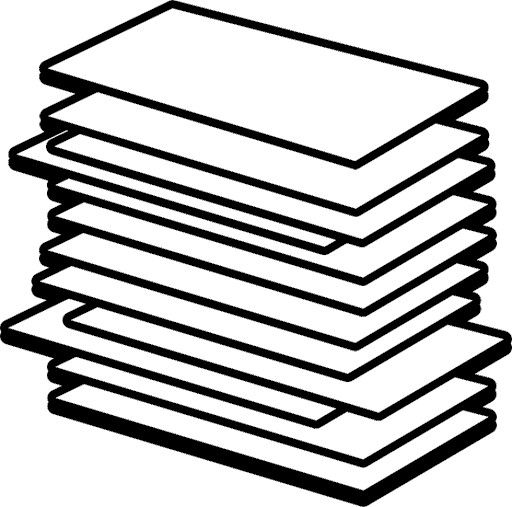 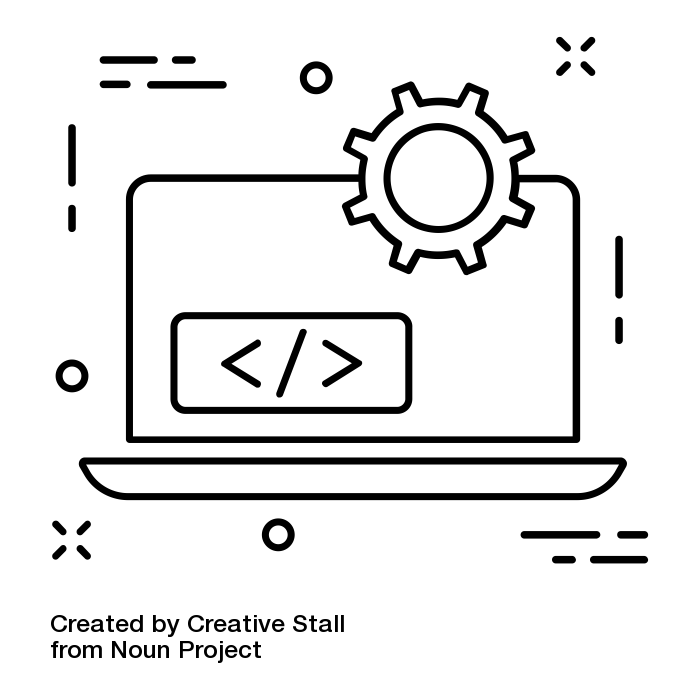 Prerender
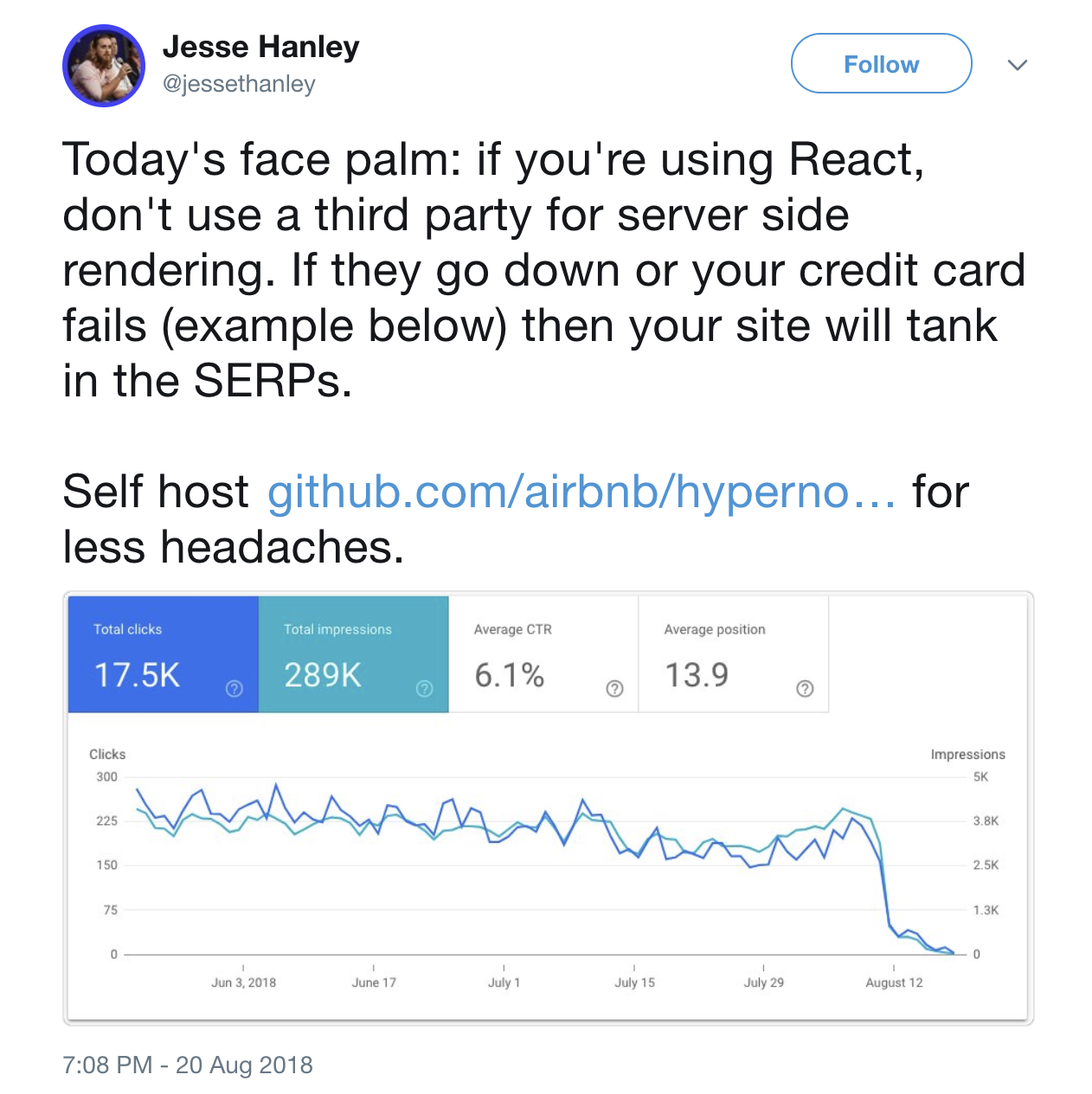 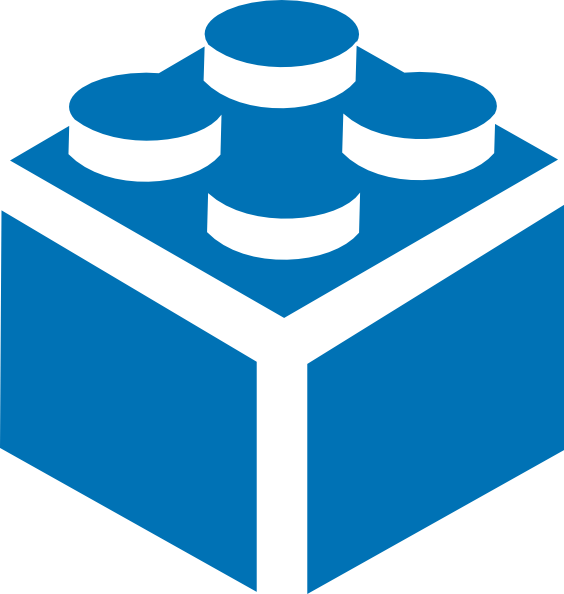 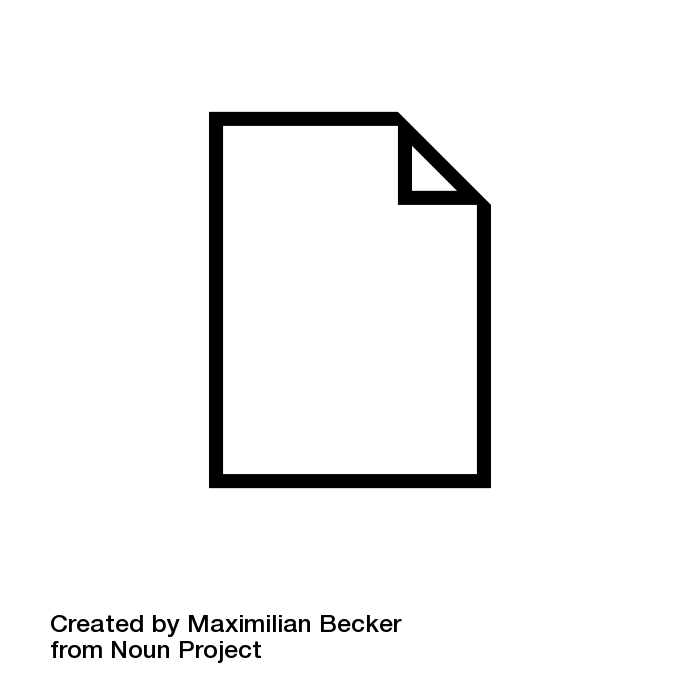 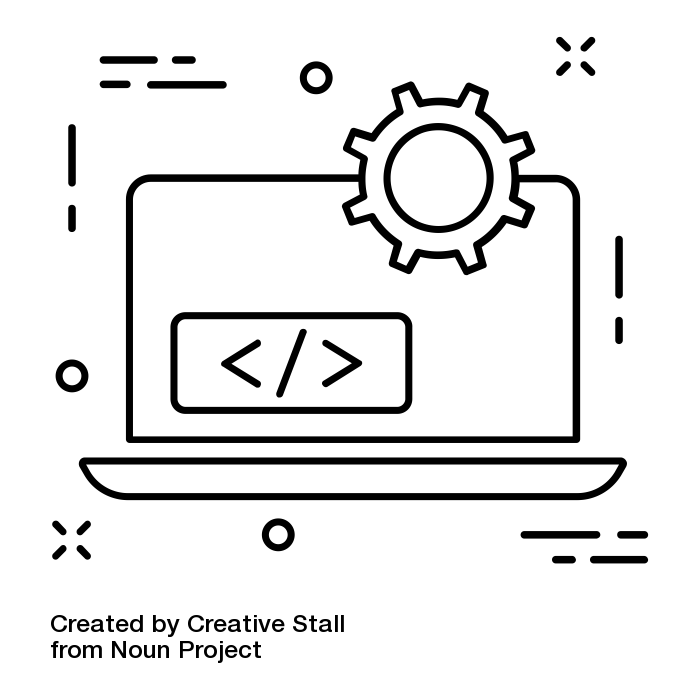 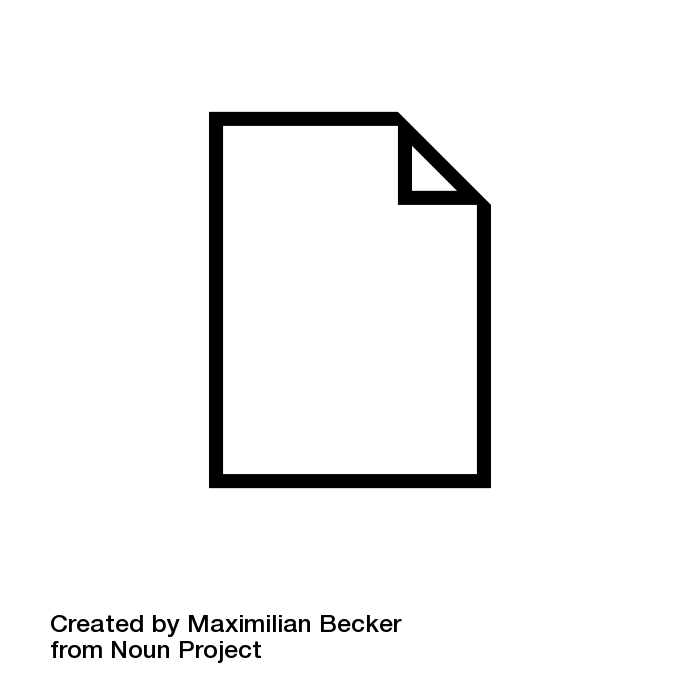 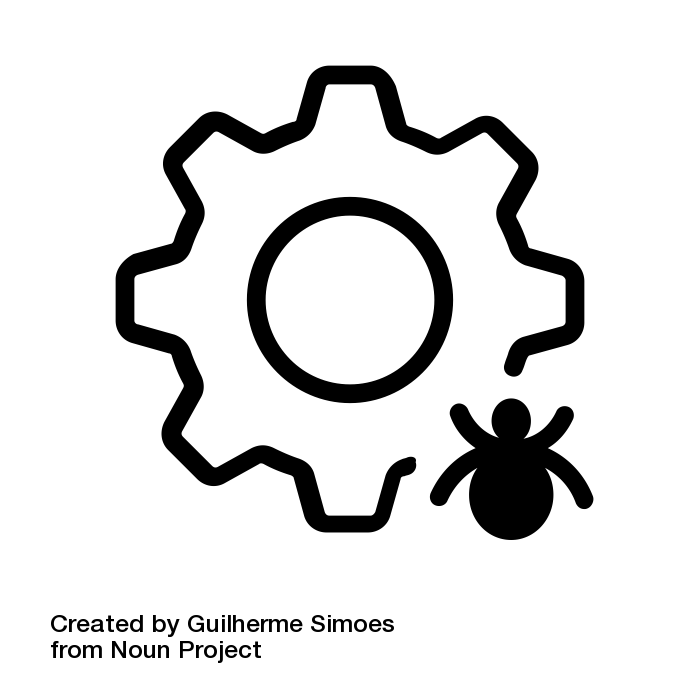 <!doctype html>
<head>
<title>Hello, TTTL</title>
<link rel="shortcut icon" href="//favicons/favicon-32x32.png" type="image/png" />
<link rel="canonical" href="https://www.perforce.com/blog/vcs/component-based-development" />
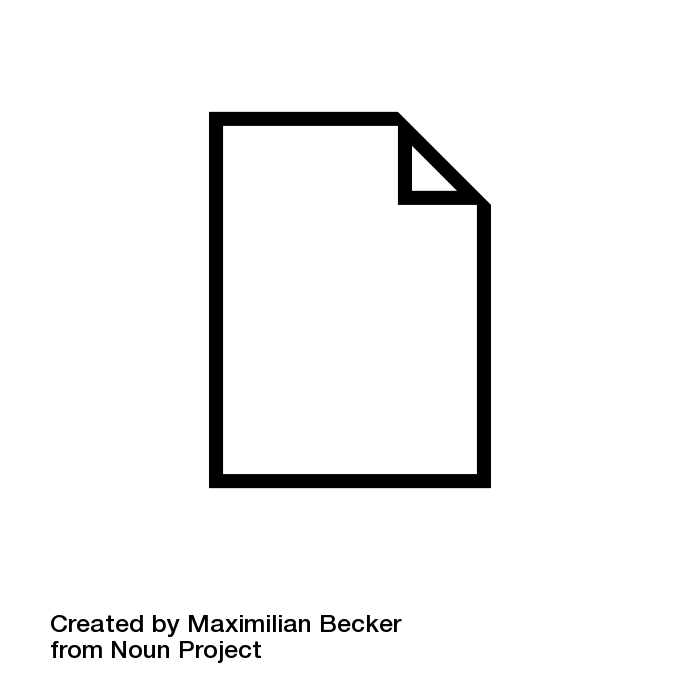 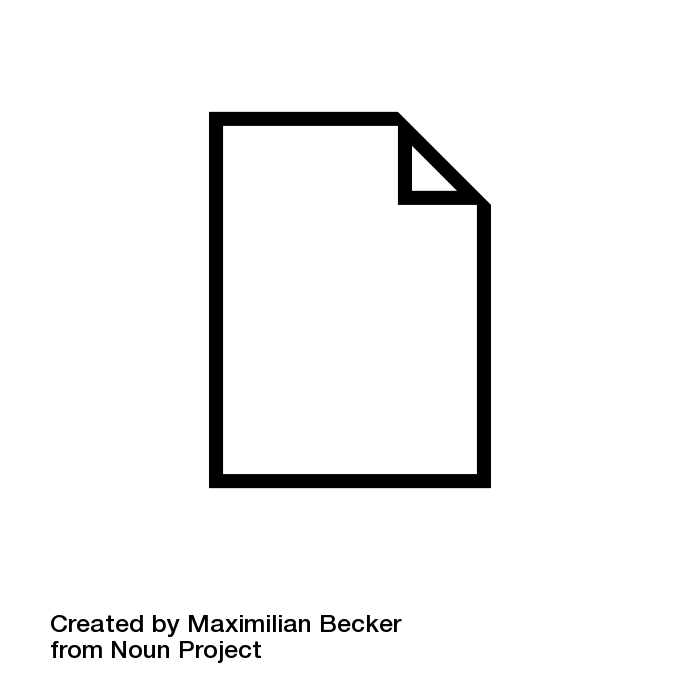 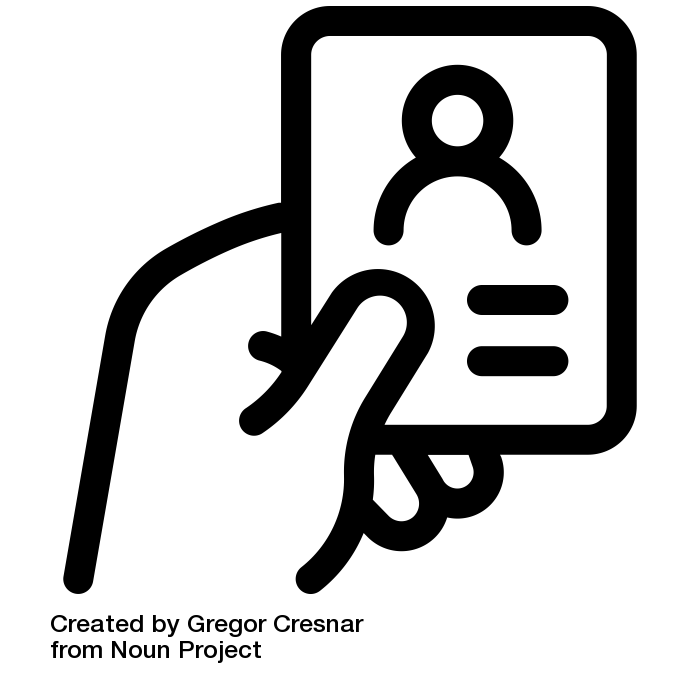 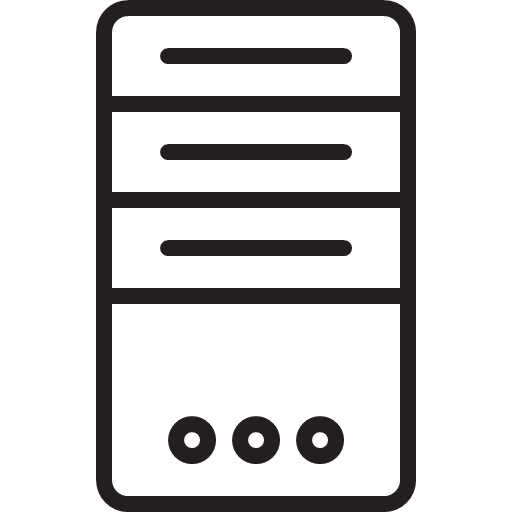 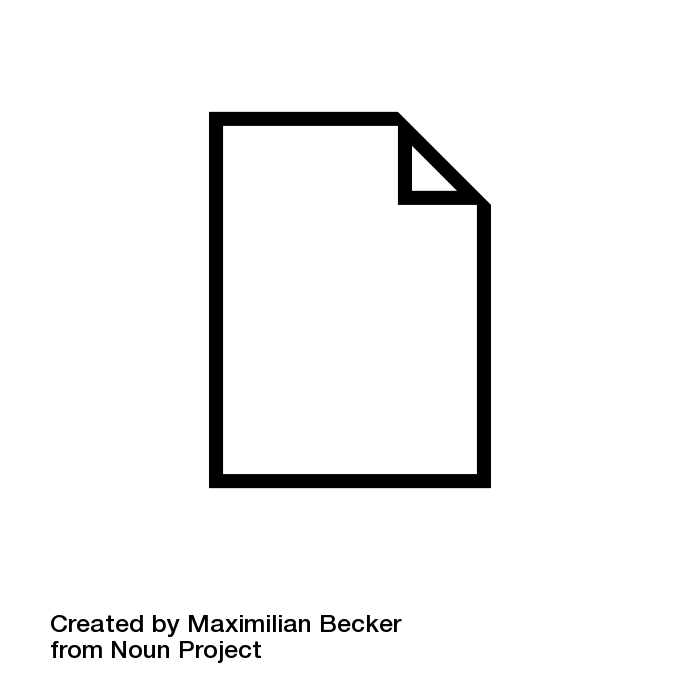 <!doctype html>
<head>
<script type="text/javascript" src="/main.js?ver=1.1.0"></script>
</head>
<body>
    <app-root></app-root>
</body>
</html>
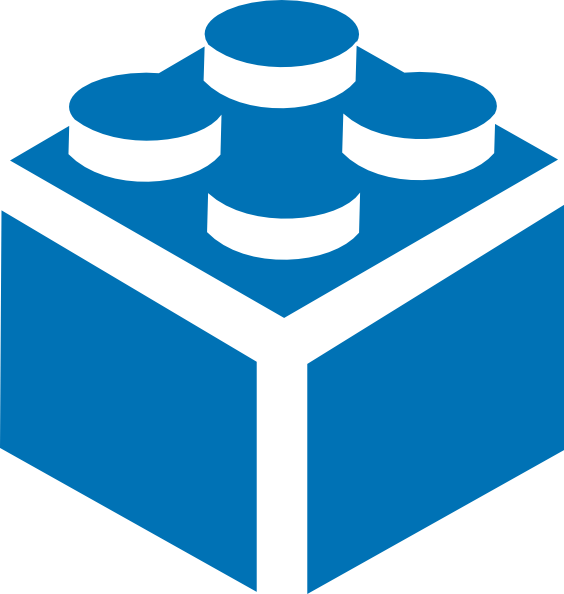 Dynamic Rendering
=
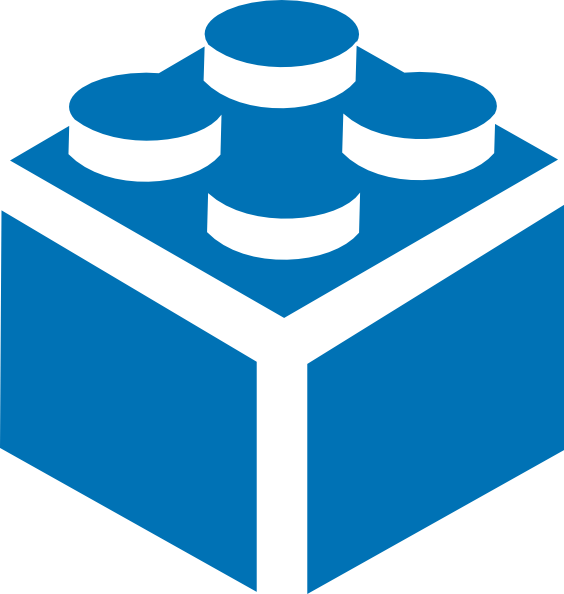 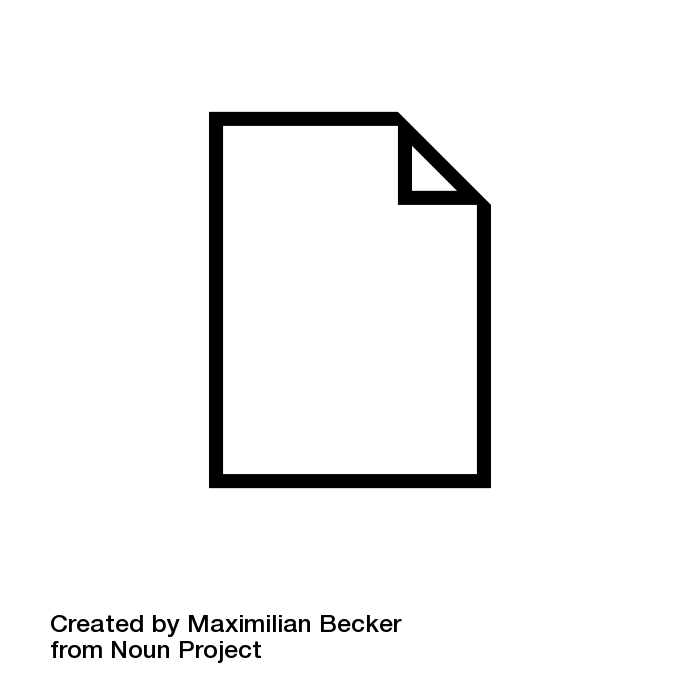 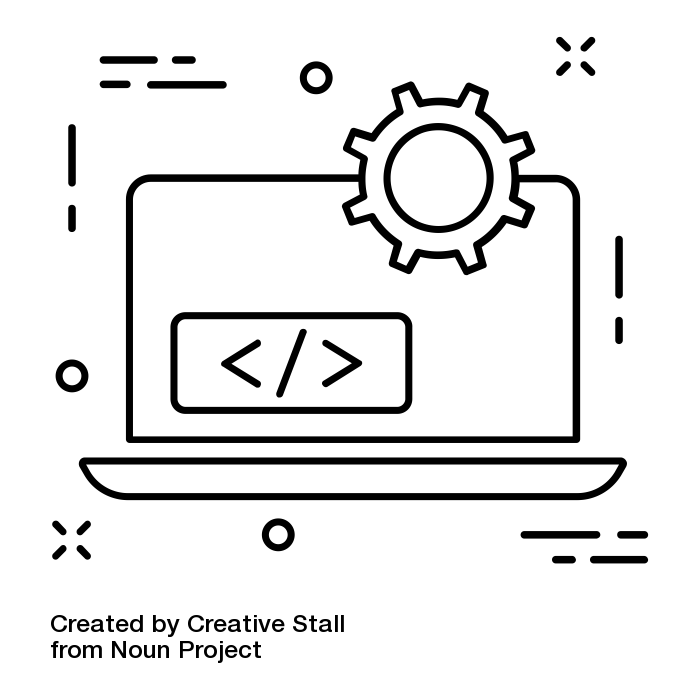 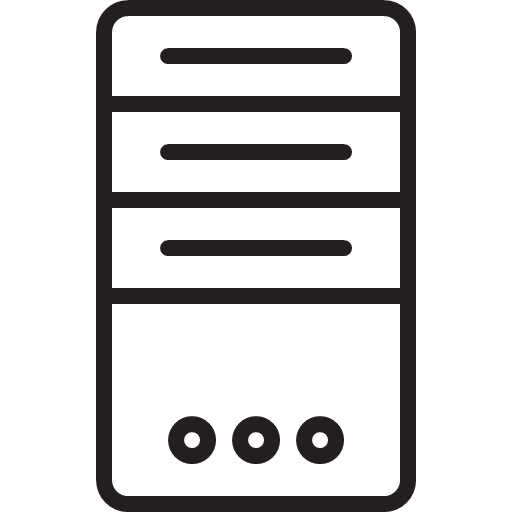 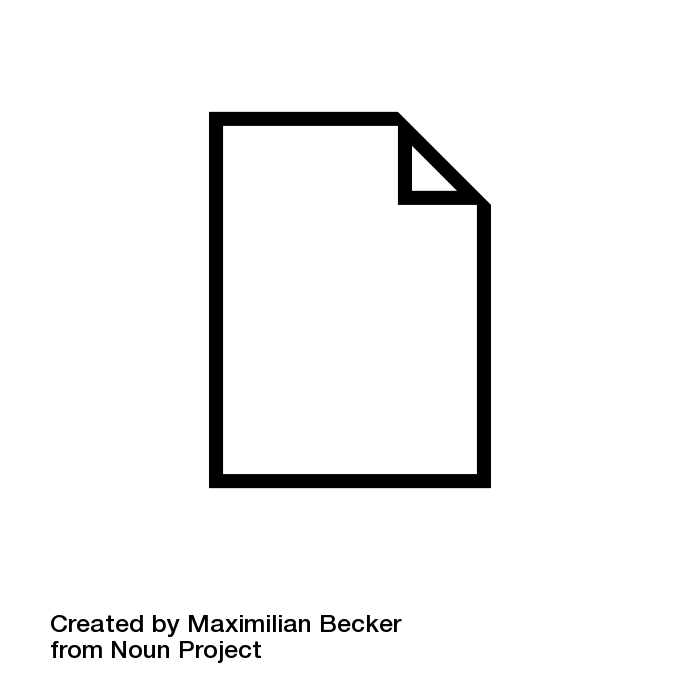 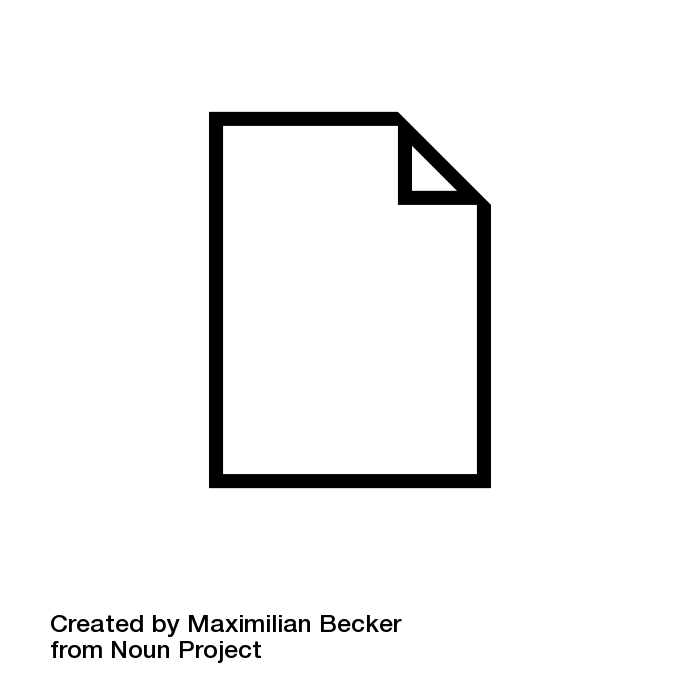 <!doctype html>
<head>
<title>Hello, TTTL</title>
<link rel="shortcut icon" href="//favicons/favicon-32x32.png" type="image/png" />
<link rel="canonical" href="https://www.perforce.com/blog/vcs/component-based-development" />
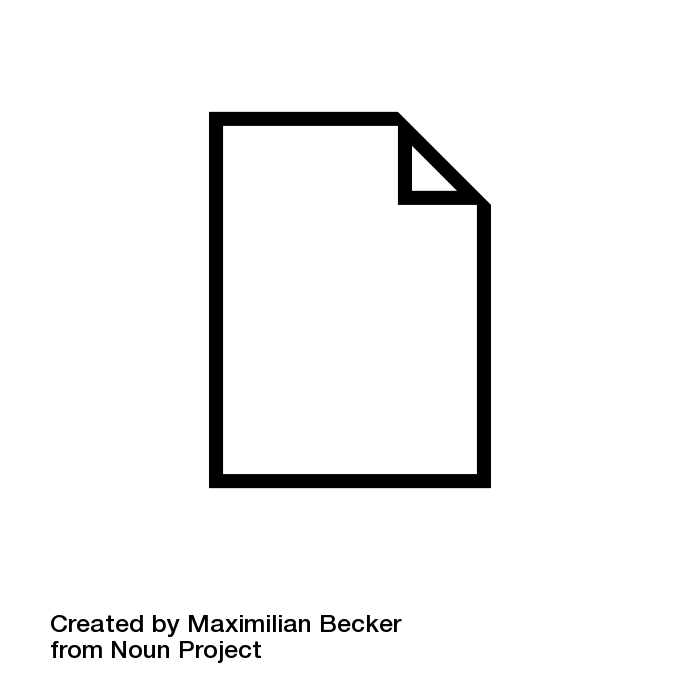 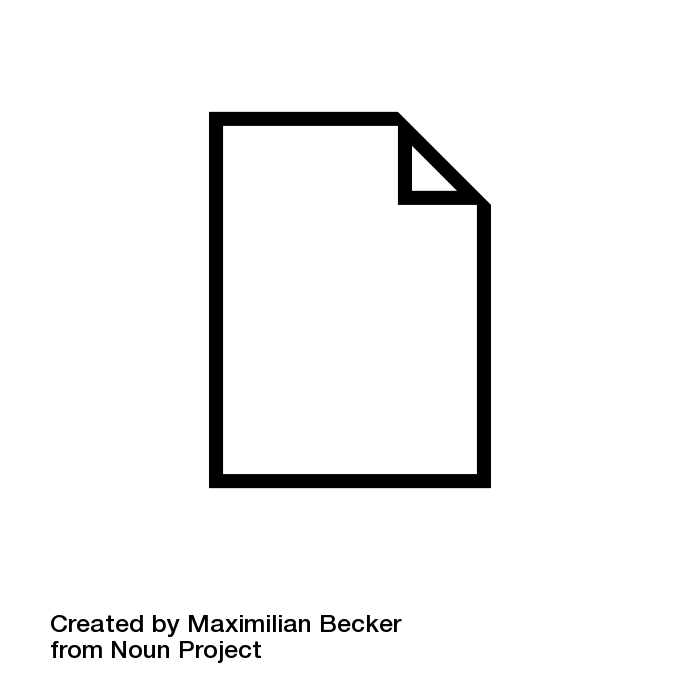 <!doctype html>
<head>
<script type="text/javascript" src="/main.js?ver=1.1.0"></script>
</head>
<body>
    <app-root></app-root>
</body>
</html>
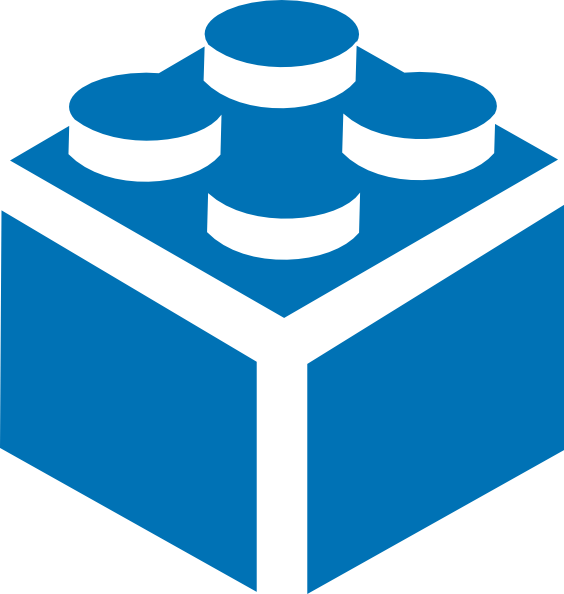 Dynamic Rendering
Are you sure? Do you have the resources to test?
Let’s break our content in Google’s rendering process.
[Speaker Notes: Single line of copy as a statement into your next slide.

Make sure you use the font, “Poppins” throughout this deck. You’ll have been sent this but can also download for free here: https://fonts.google.com/specimen/Poppins?selection.family=Poppins:100,100i,200,200i,300,300i,400,400i,500,500i,600,600i,700,700i,800,800i,900,900i]
Contradictory signals
Crawl Queue
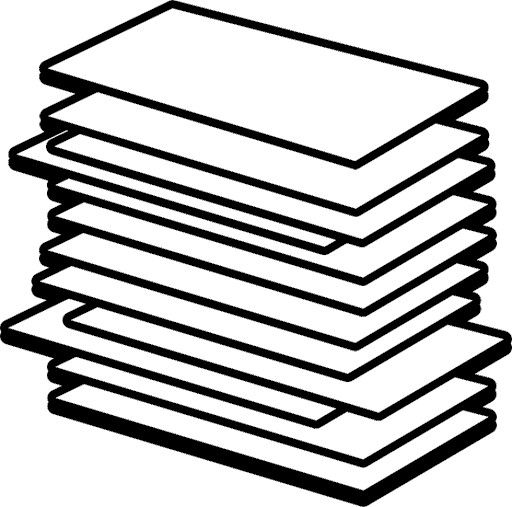 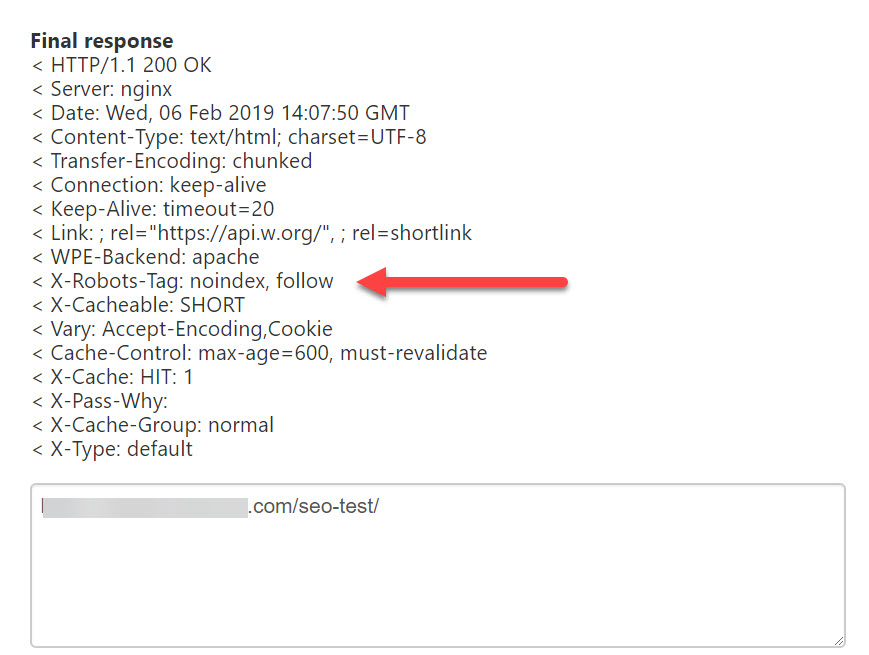 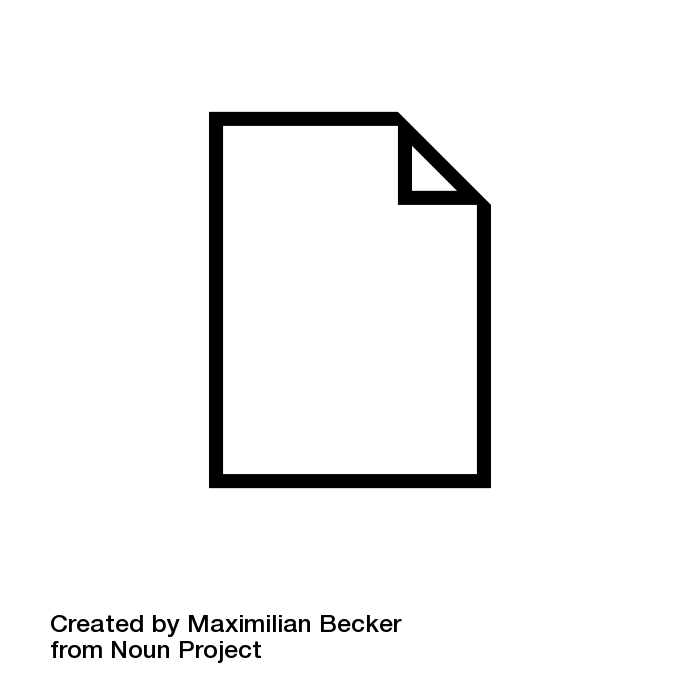 Initial HTML
Crawler
Image Credit: An SEO's Guide to Robots.txt, Wildcards, the X-Robots-Tag and Noindex
Undiscoverable links
Crawl Queue
<a href="/good link">Will be crawled</a>
  
<span onclick="changePage('bad-link')">Not crawled</span>
  
<a onclick="changePage('bad-link')">Not crawled</a> 
  
<a href="/good-link" onclick="changePage('good-link')">Will be crawled</a>
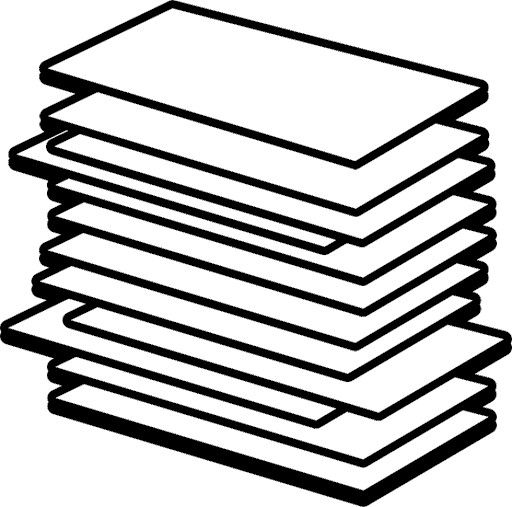 Crawler
Crawled DOM
Indexable API Endpoints killing your crawl stats
Resources
Crawl Queue
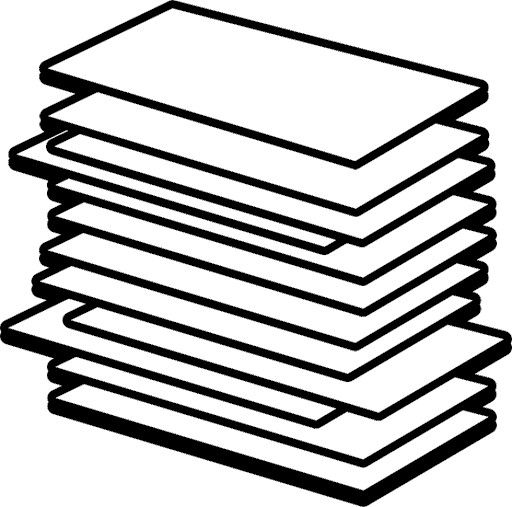 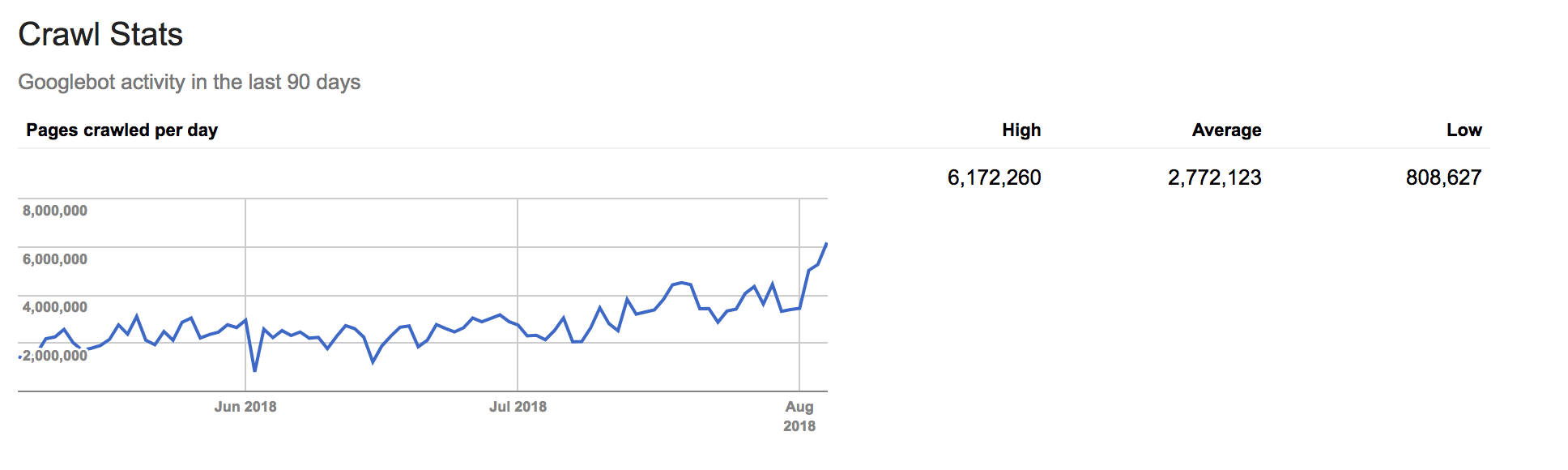 Crawled DOM
Crawler
Render
Blocked Resources and CORS errors
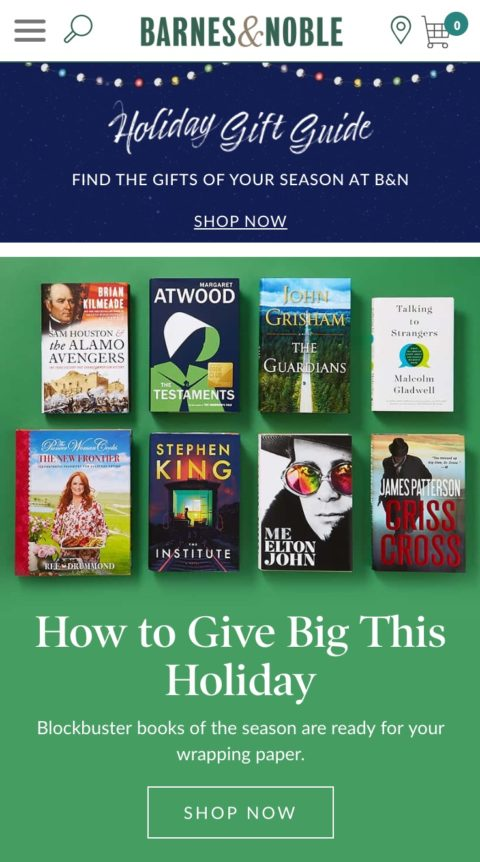 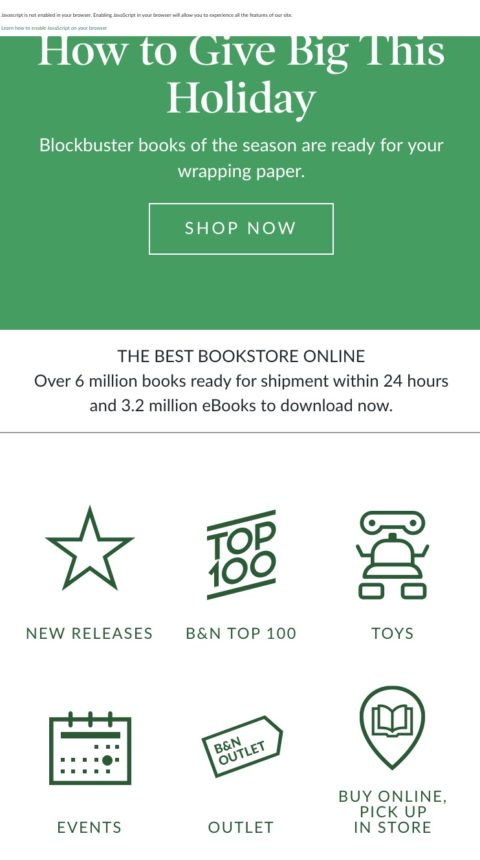 Crawl Queue
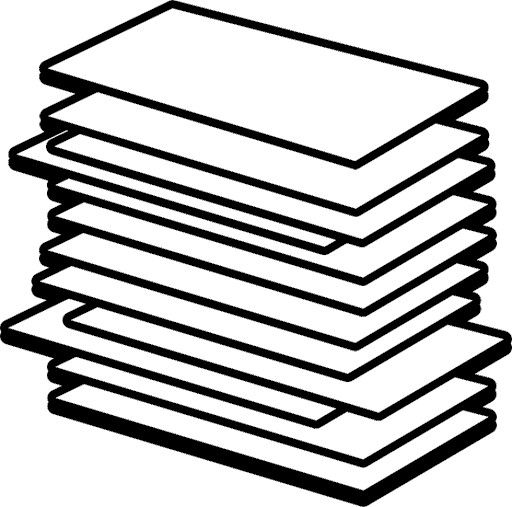 Resources
Crawled DOM
Crawler
Render
<iframes> or single points of failure in the <head>
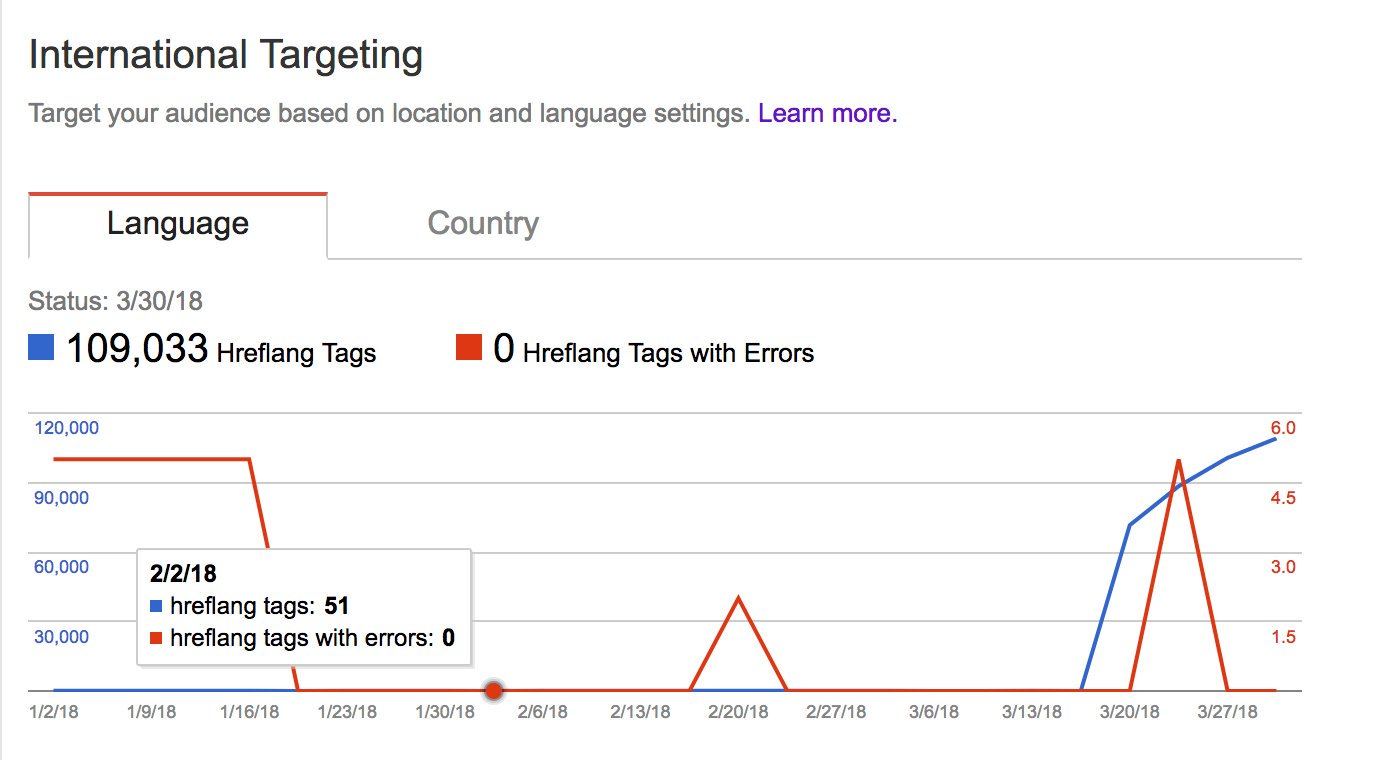 Crawl Queue
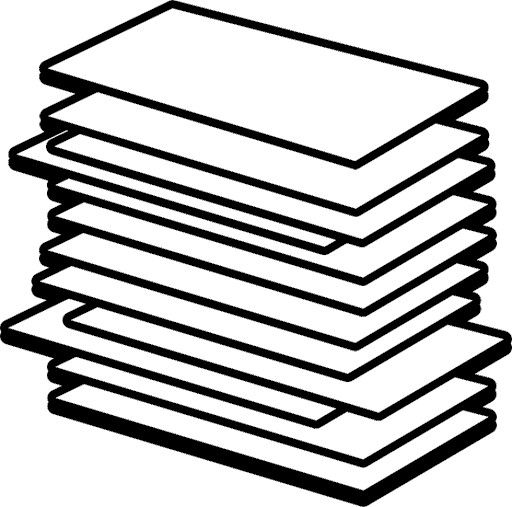 Resources
Crawled DOM
Crawler
Render
Requiring permissions or interactions
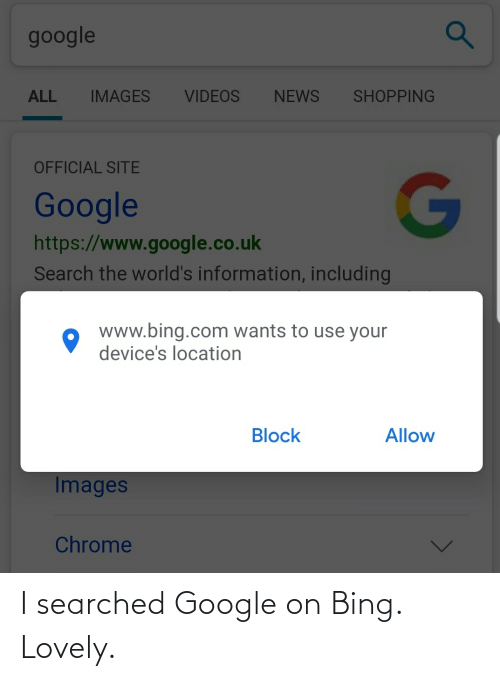 Crawl Queue
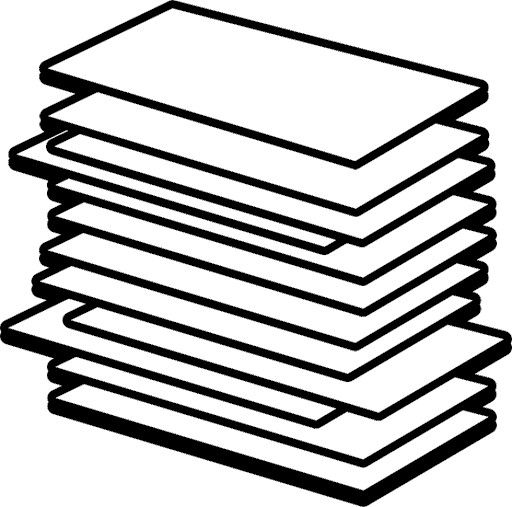 Resources
Crawled DOM
Crawler
Render
ETag and Last-Modified > Cache-control
60-70% cache rate
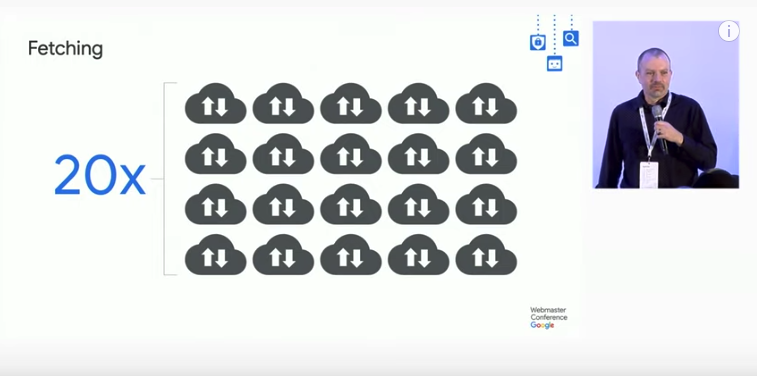 Crawl Queue
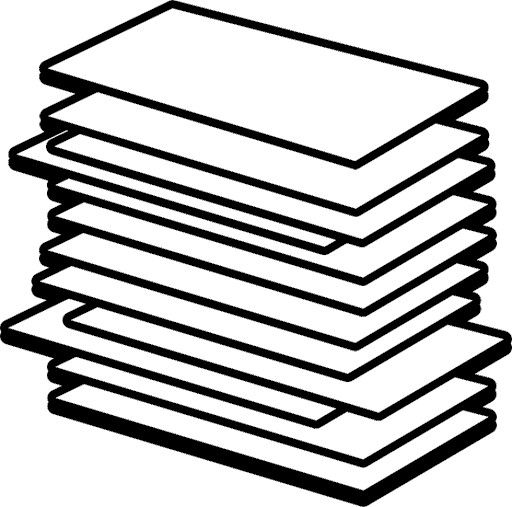 Resources
Crawled DOM
Crawler
Render
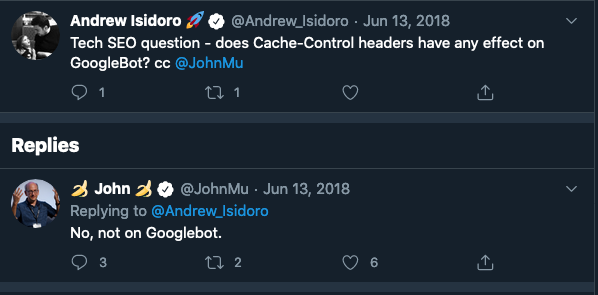 Relying on cache-control can result in bad renderings
Crawl Queue
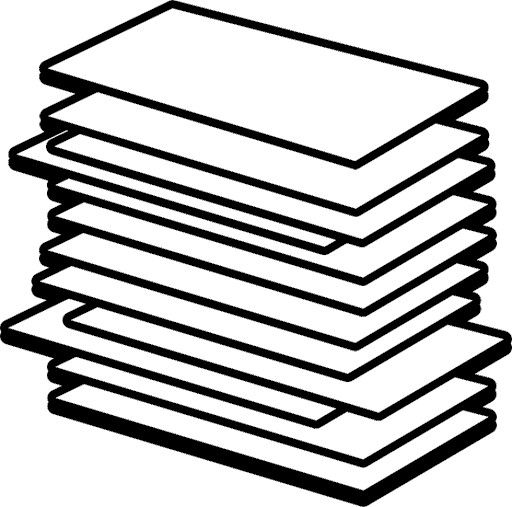 Resources
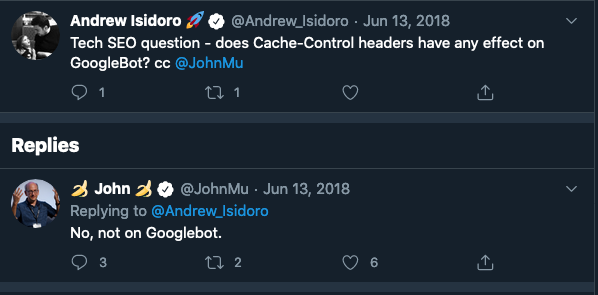 Crawled DOM
Crawler
Render
More synchronous scripts than budget
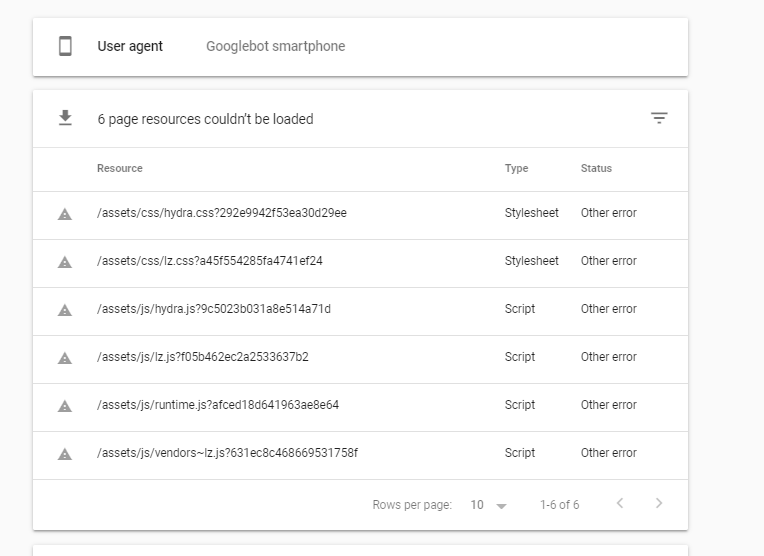 Crawl Queue
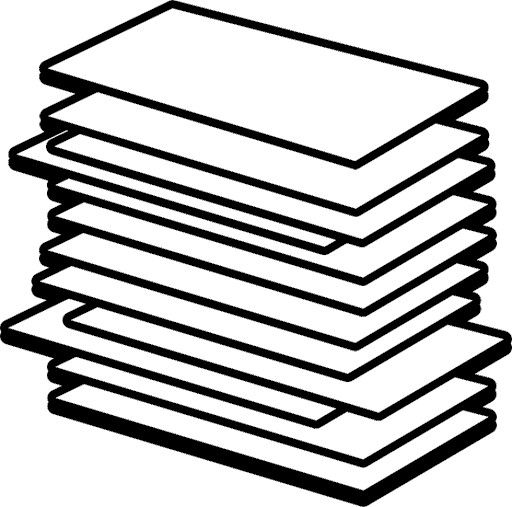 Resources
Crawled DOM
Crawler
Rendered DOM
Render
document.write( )
HTML, dynamic code (such as script elements containing document.write() calls) can add extra tokens, so the parsing process actually modifies the input.
Crawl Queue
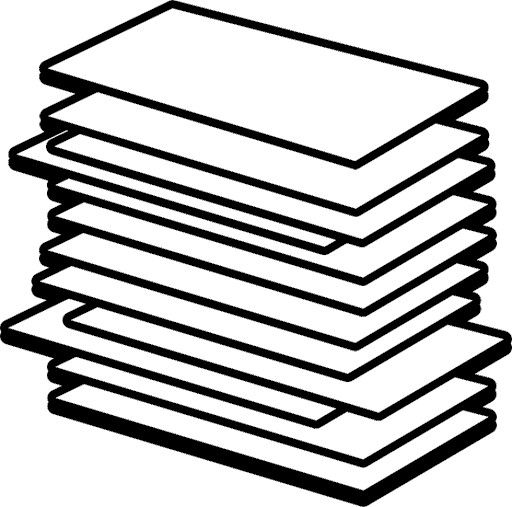 Resources
Crawled DOM
Crawler
Rendered DOM
Render
How do we make it better?
[Speaker Notes: Single line of copy as a statement into your next slide.

Make sure you use the font, “Poppins” throughout this deck. You’ll have been sent this but can also download for free here: https://fonts.google.com/specimen/Poppins?selection.family=Poppins:100,100i,200,200i,300,300i,400,400i,500,500i,600,600i,700,700i,800,800i,900,900i]
SEO for JavaScript frameworks requires
Visibility	Can I see and reproduce what is	happening?
Is Google seeing all the expected content?
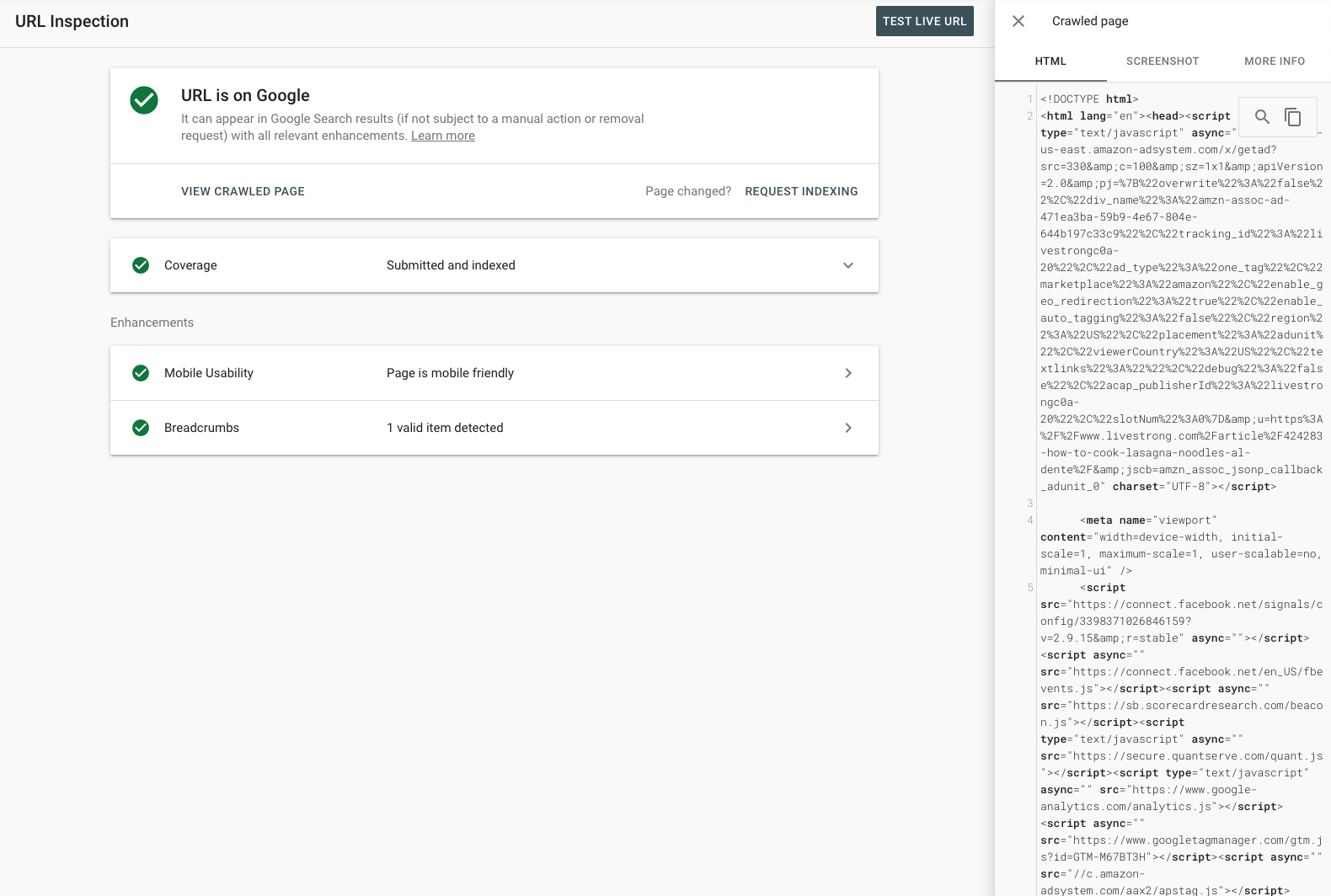 Spot the differences
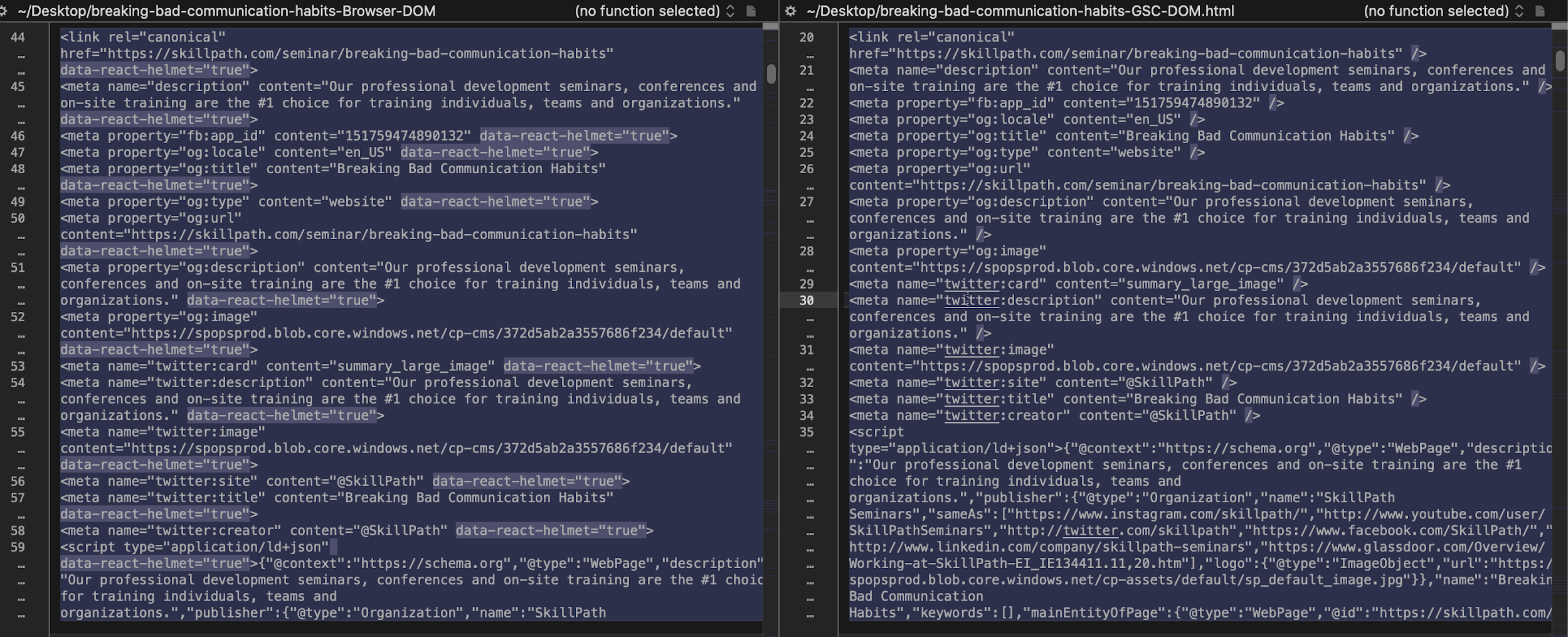 Use meaningful status codes
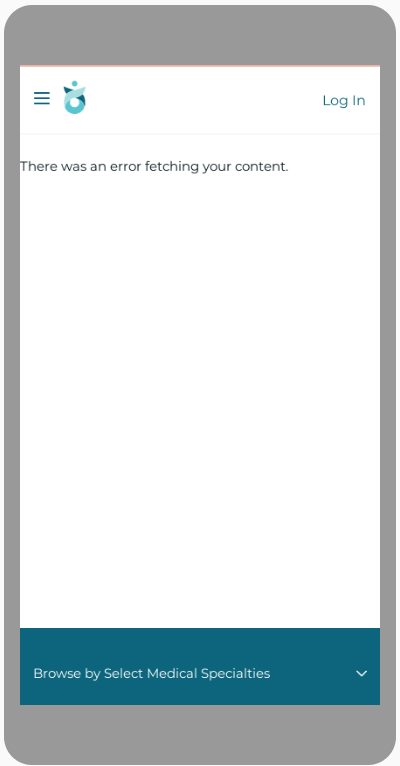 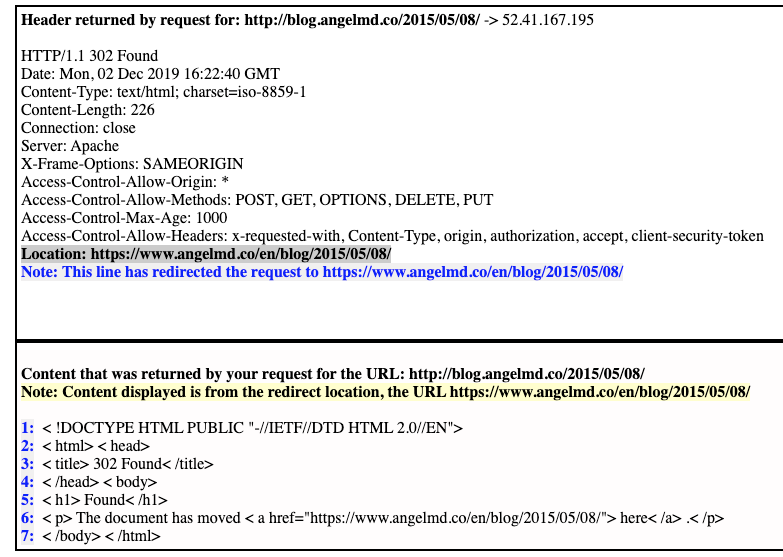 You’ll need them later.
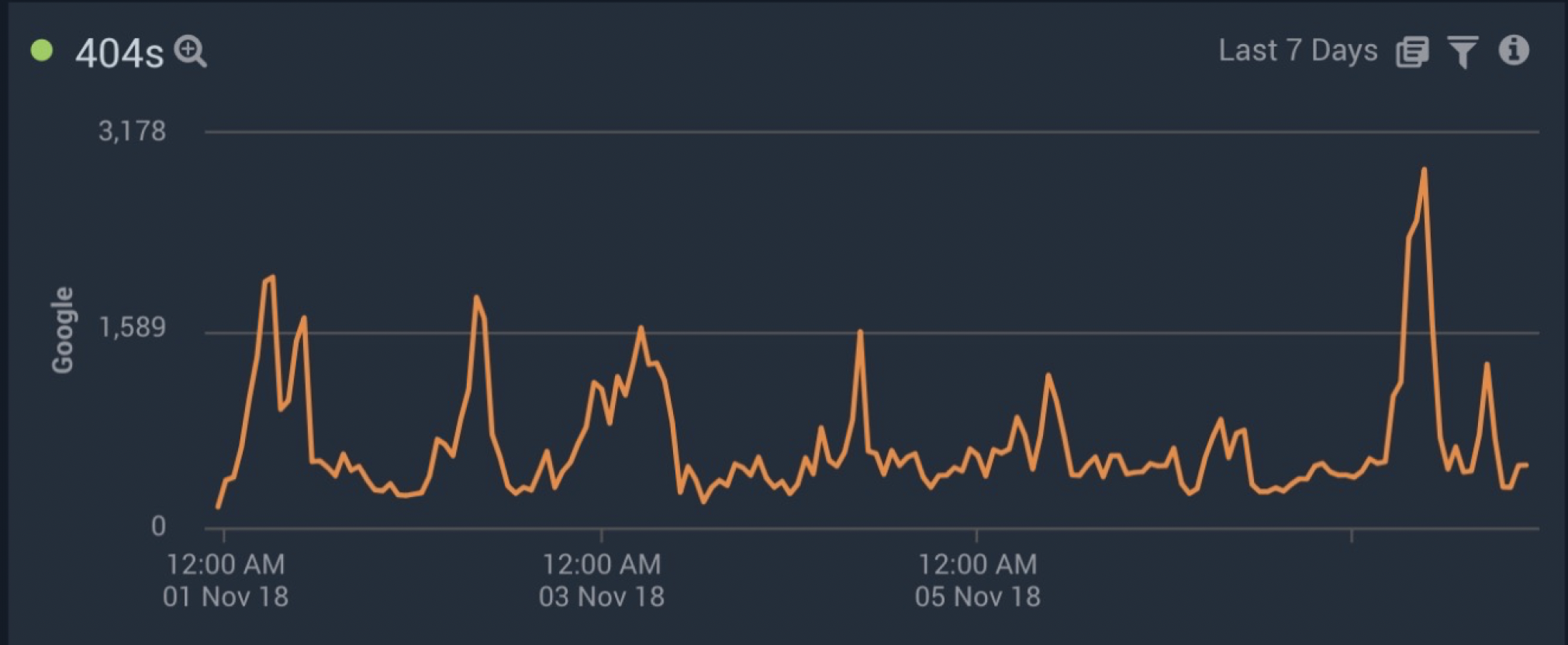 Update URLs with history.pushState()
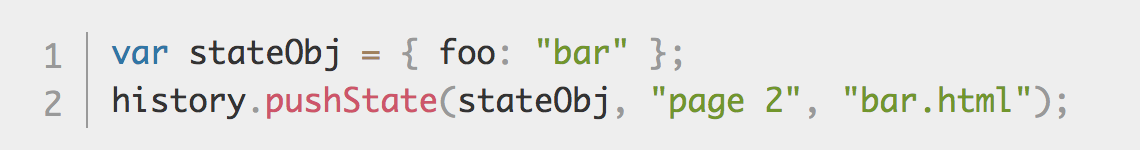 Track analytics with virtual pageviews
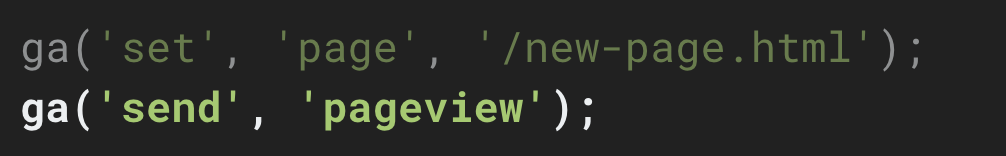 SEO for JavaScript frameworks requires
Visibility	Can I see and reproduce what is	happening?
Diagnostics	Can I measure what is happening?
Is performance consistent?
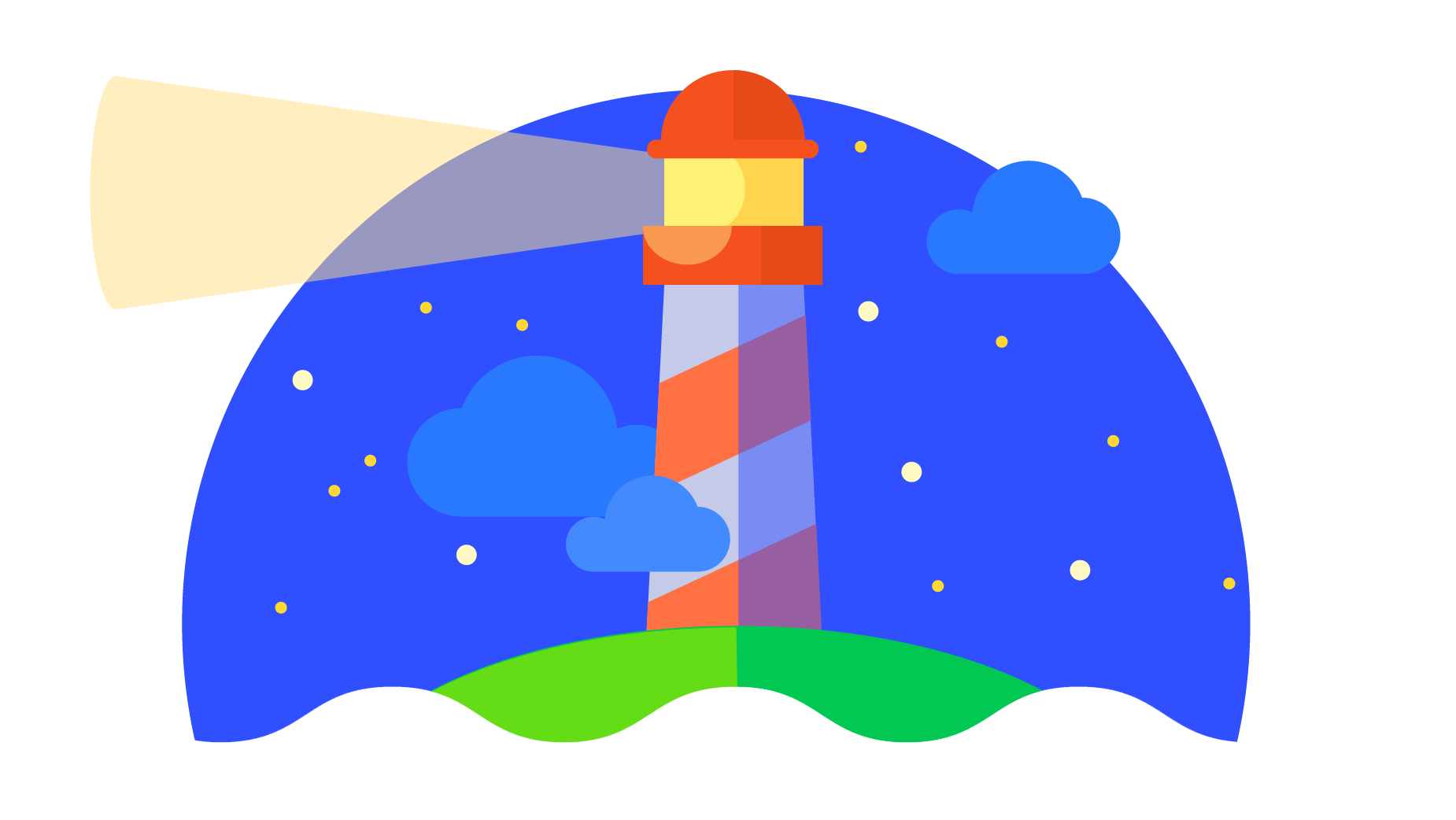 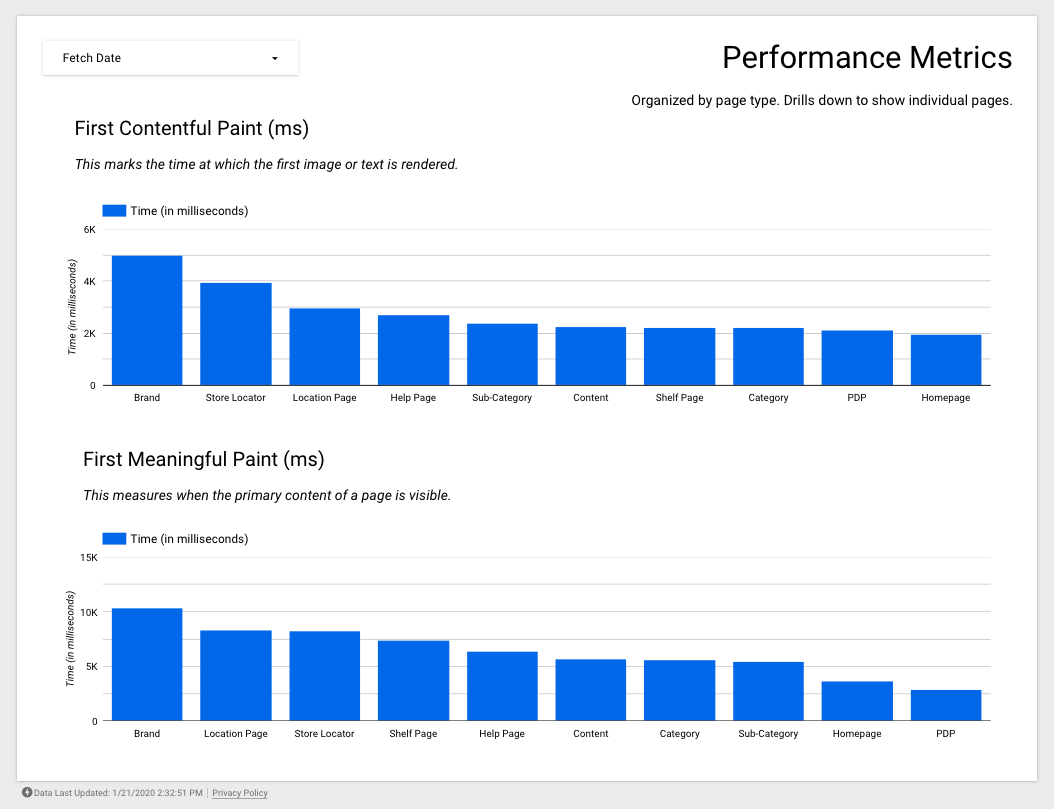 Is all the script shipped useful?
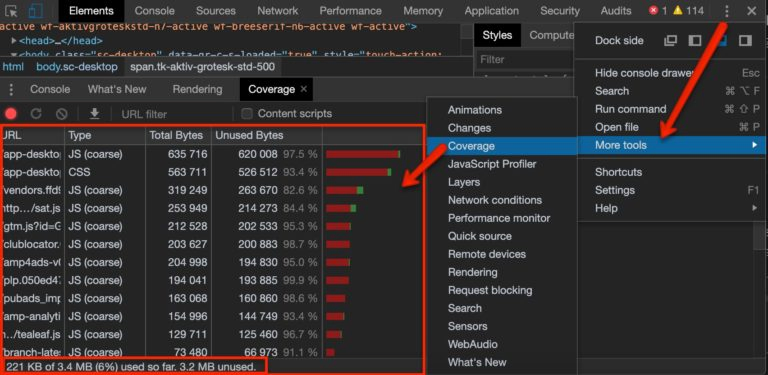 rankings? Sure. Why not 🤷‍♀️
[Speaker Notes: Single line of copy as a statement into your next slide.

Make sure you use the font, “Poppins” throughout this deck. You’ll have been sent this but can also download for free here: https://fonts.google.com/specimen/Poppins?selection.family=Poppins:100,100i,200,200i,300,300i,400,400i,500,500i,600,600i,700,700i,800,800i,900,900i]
SEO for JavaScript frameworks requires
Visibility	Can I see and reproduce what is	happening?
Diagnostics	Can I measure what is happening?
Iteration	Can take meaningful steps to improve it?
Have a fallback plan in your code
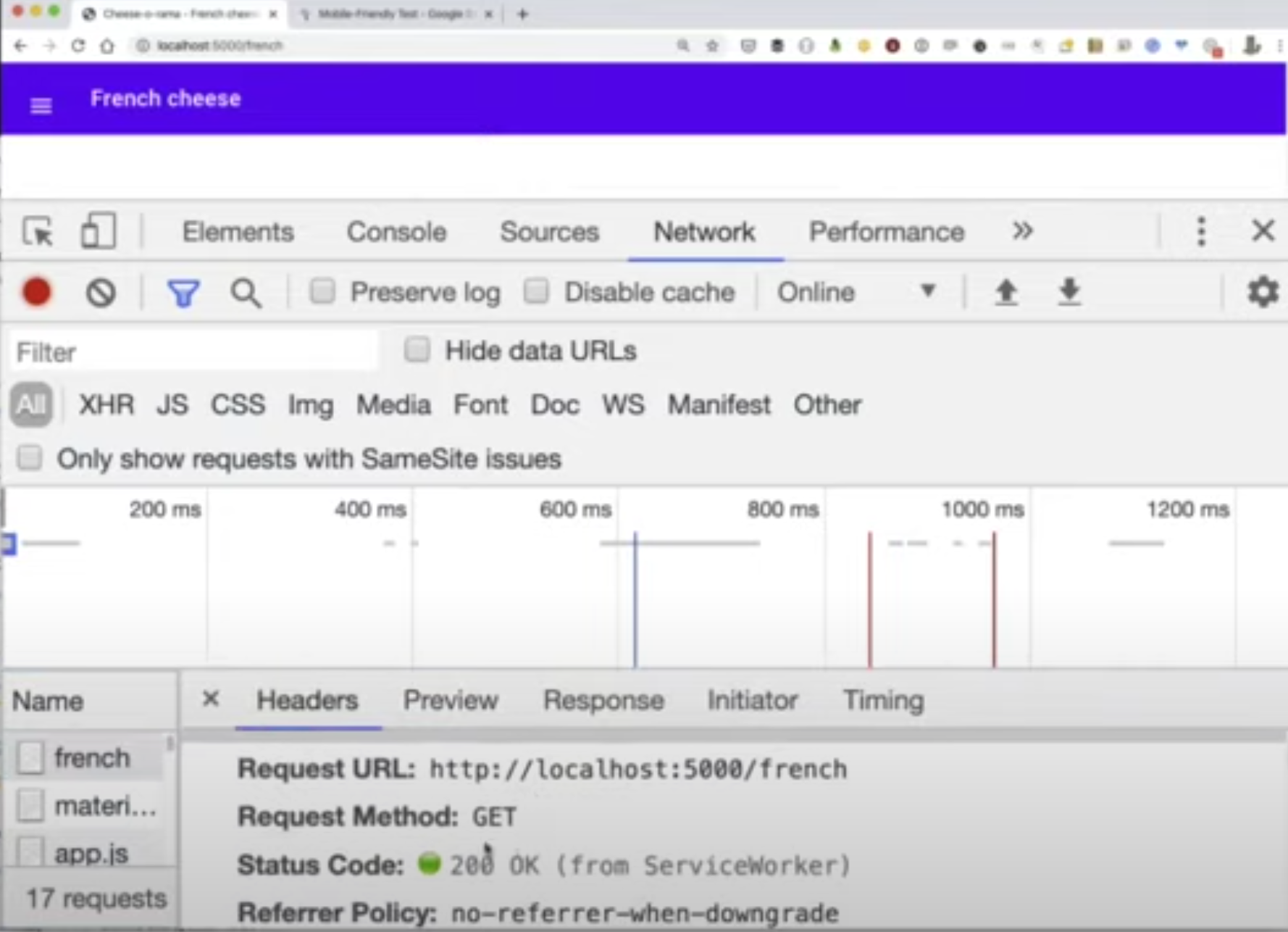 Source: Better Together virtual conference - technical SEO learnings during the COVID-19 Crisis
Judiciously review 3rd party JS
Meta Tag: Charset
Meta Tag: Viewport
Meta Tag: Http-Equiv
Meta Tag: Theme-Color
Verification: Google
Manifest: /Manifest.Json
Favicon: /Favicon.Ico
Stylesheet: https://fonts.googleapis.com/
Stylesheet: https://stackpath.bootstrapcdn.com/
Stylesheet: https://cdnjs.cloudflare.com/
Stylesheet: https://use.fontawesome.com/
Javascript: https://d10lpsik1i8c69.cloudfront.net
Javascript: https://sjs.bizographics.com/
Javascript: https://sjs.bizographics.com/
Javascript: //bat.bing.com/bat.js
Javascript: //www.googleadservices.com/
Javascript: https://www.google-analytics.com/
Javascript: https://www.google-analytics.com/
Javascript: connect.facebook.net
Javascript: connect.facebook.net
Javascript: https://connect.facebook.net/
Javascript: https://www.google-analytics.com/
Javascript: https://www.googletagmanager.com/
Javascript: https://code.jquery.com/
Javascript: cdn.jsdelivr.net
Javascript: https://stackpath.bootstrapcdn.com/
Javascript: https://7204573.collect.igodigital.com/
Meta Tag: Title
Function: https://static.hotjar.com/
Javascript: https://static.hotjar.com/
Function: https://www.googletagmanager.com/
Function: https://www.google-analytics.com/
Function: https://connect.facebook.net/
Javascript: /settings.js
Function: appInsights
Stylesheet: 2.80a51d23.chunk.css
Stylesheet: main.f61b0538.chunk.css
Javascript: https://az416426.vo.msecnd.net/
Leveraging Chrome’s native lazy-loading functionalities
<rel="supplementarycontent.js" async>

<rel="footer.js" defer>

<img src=”the-traveler.jpg” loading=”lazy”>
Load what matters to your users when it matters to them.
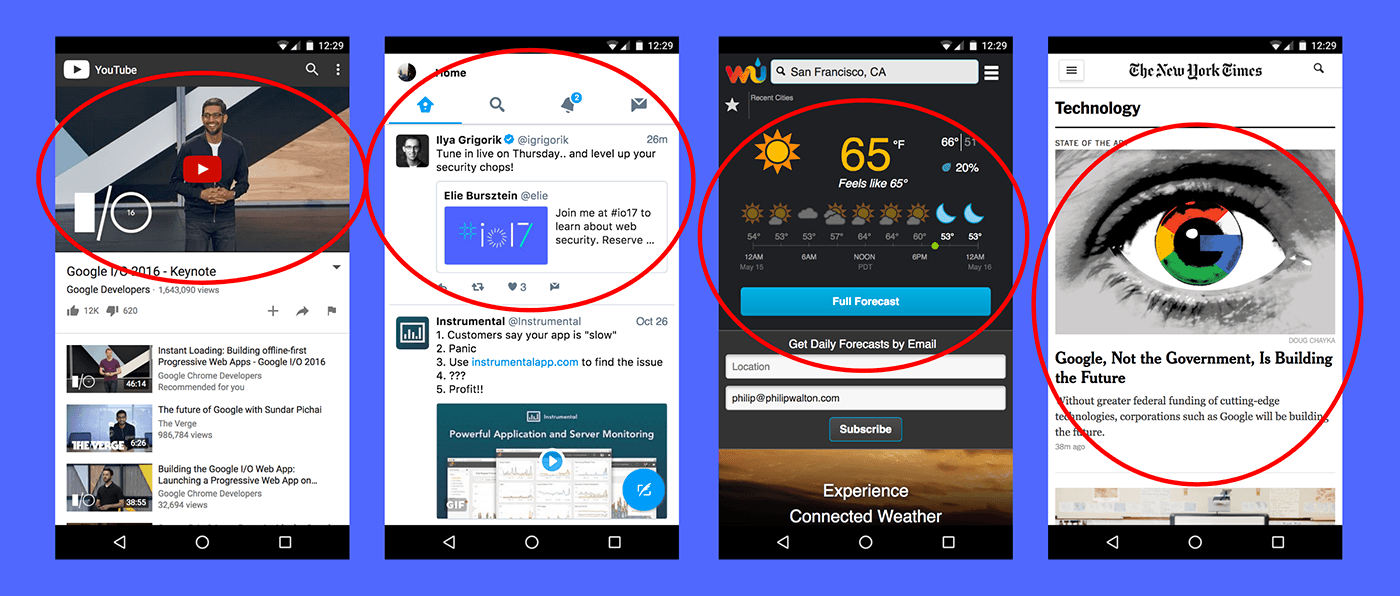 Make Allies
Go to development stand up meetings
Learn how to write thorough and useful tickets
QA SEO tickets!!
Get hands on with code in Google’s Codelab
Learn to speak dev (start with the developer’s guide to search)
Join the JavaScript Working Group
Watch Google’s JavaScript SEO web series
|￣￣￣￣￣￣￣￣￣￣￣￣|
   LEARN FROM EACH OTHER
   & BE KIND TO EACH OTHER 
|＿＿＿＿＿＿＿＿＿＿＿＿| 
            (\__/)  ||
              (•ㅅ•)   ||
             /  　  づ
[Speaker Notes: Single line of copy as a statement into your next slide.

Make sure you use the font, “Poppins” throughout this deck. You’ll have been sent this but can also download for free here: https://fonts.google.com/specimen/Poppins?selection.family=Poppins:100,100i,200,200i,300,300i,400,400i,500,500i,600,600i,700,700i,800,800i,900,900i]